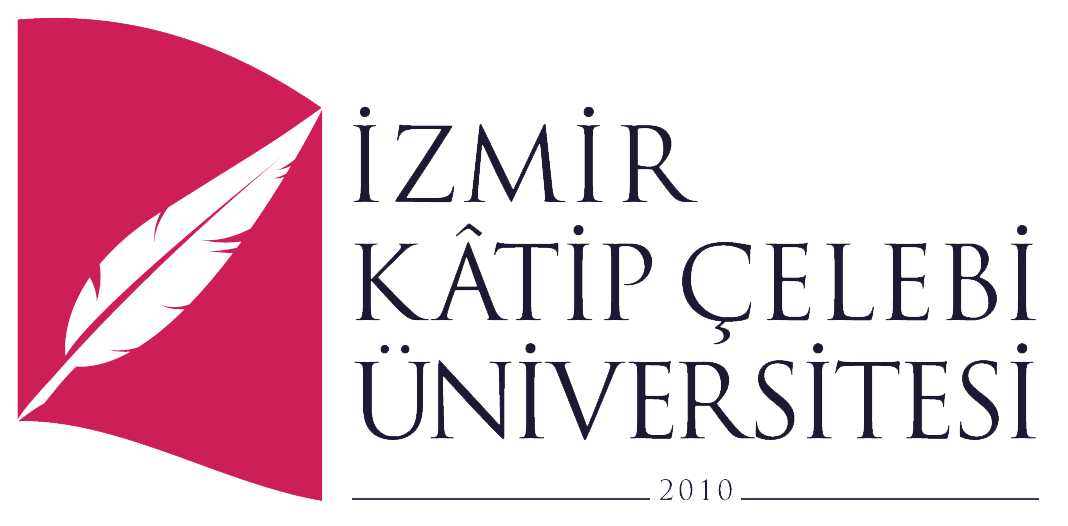 İKTİSADİ VE İDARİ BİLİMLER FAKÜLTESİ
İZMİR
İzmir Kâtip Çelebi Üniversitesi İktisadi ve İdari Bilimler Fakültesi;
Fakültemiz İzmir Katip Çelebi Üniversitesinin kuruluş kanununda sayılan fakültelerden biri olarak 2011 yılında kurulmuştur. 2012 yılını kuruluş ve kadro çalışmaları ile tamamlamış olan fakültemiz 2013-2014 eğitim ve öğretim yılında eğitime başlamıştır. Bugün bünyesinde alanlarında uzman 71 öğretim üyesi, 23 araştırma görevlisi, 2 öğretim görevlisi ve 8 idari personel ile eğitim ve öğretim faaliyetlerine devam etmektedir.
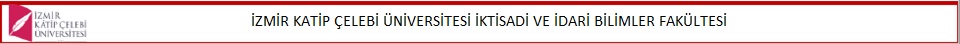 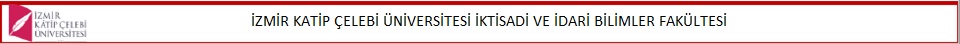 Neden İzmir Katip Çelebi Üniversitesi?
İzmir’in 4. devlet üniversitesidir.

Yeni nesil bir devlet  üniversitesi olup dinamik ve yenilikçi bir yapıya sahiptir.
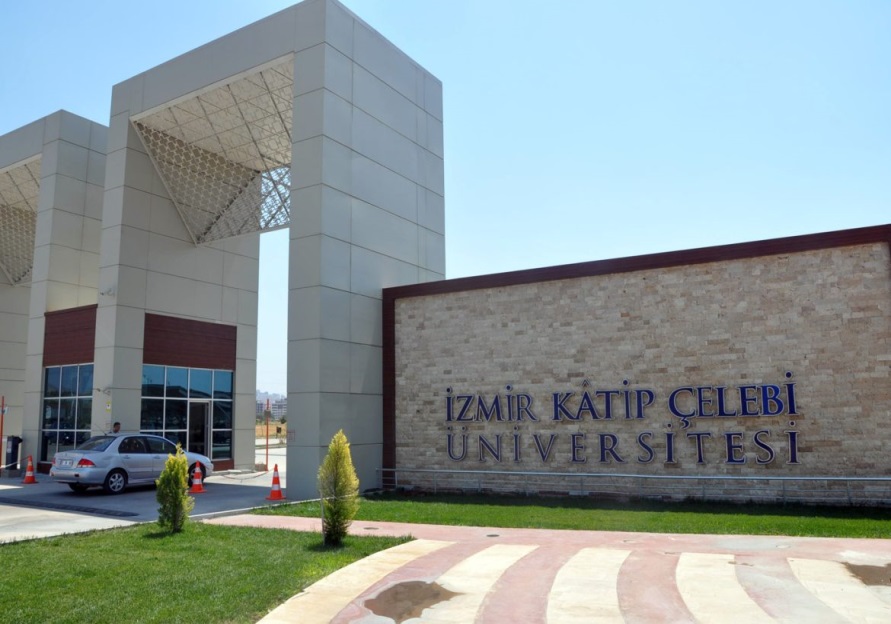 Akademik kadroları genç ve  alanlarında yetkindir.
Eğitim ve öğretime yaklaşımı öğrenci odaklıdır.
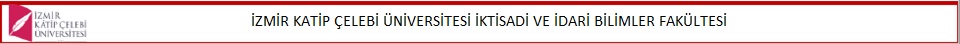 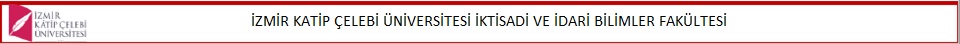 Neden İKÇÜ İktisadi ve İdari Bilimler Fakültesi?

Atatürk Organize Sanayi Bölgesi ile iç içe bir konumda bulunması ve ortak projeler üretmeye ve bu bölgedeki işletmelere işgücü yetiştirme olanaklarına sahip olması.
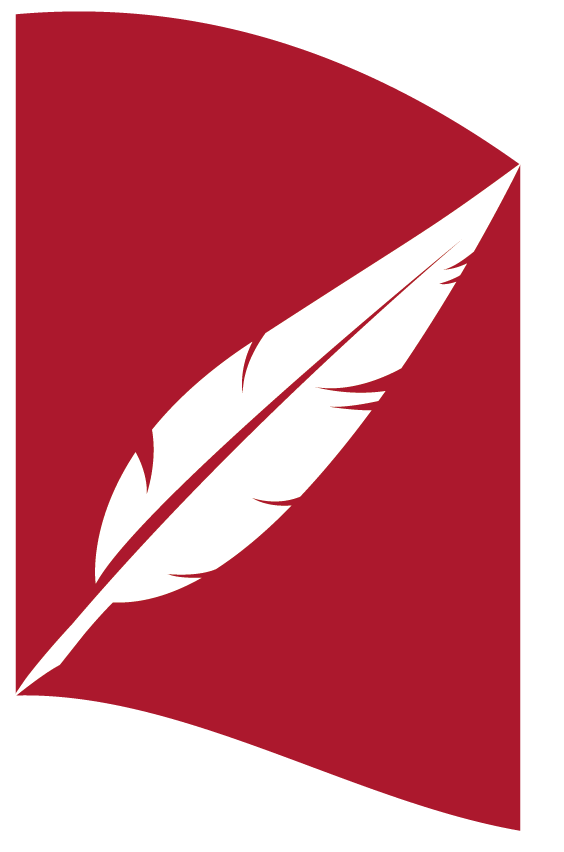 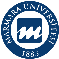 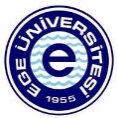 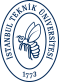 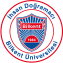 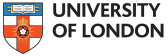 Yurtiçi ve yurtdışında üst düzey farklı üniversitelerinde yetişmiş, alanında uzman ve genç kadro yapısı.
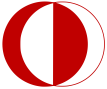 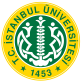 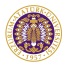 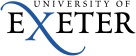 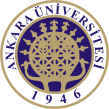 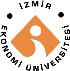 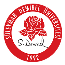 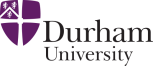 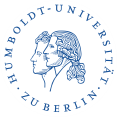 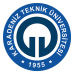 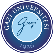 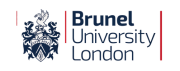 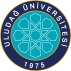 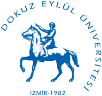 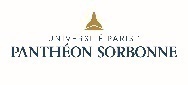 Her bölümün ders programında bulunan farklı ve çok sayıda disiplinler arası seçmeli dersleri ile öğrencilere istedikleri alanda uzmanlaşma imkanı sağlaması.
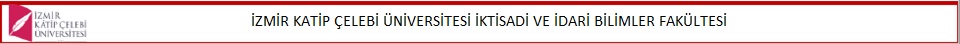 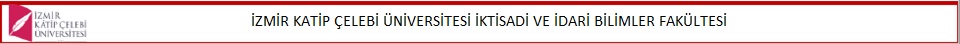 12.11.2024 11:11
MİSYONUMUZ
Misyonumuz; 
                 Yetkin akademik kadrosu, yenilikçi ve iş dünyası ile entegre yaklaşımı ile nitelikli araştırmalar gerçekleştiren, çalışma hayatı konusunda donanımlı, girişimci özelliklere ve eleştirel bakış açısına sahip mezunlar veren, toplumsal sorunlara çözüm arayan bir fakülte olmak,
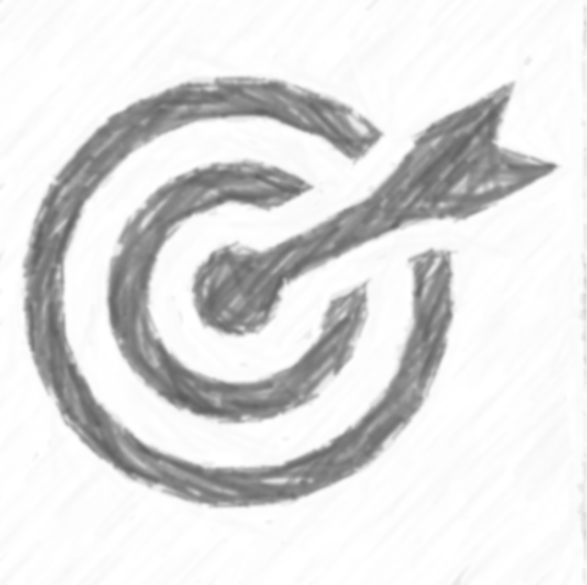 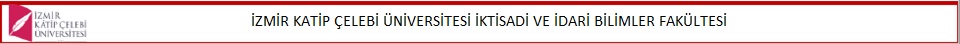 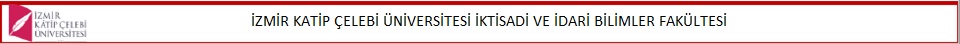 VİZYONUMUZ
Vizyonumuz;
       Eğitim kalitesi, bilimsel faaliyetleri ve topluma hizmet önceliği ile iktisadi ve idari bilimler alanında dünyada öncü fakültelerden biri olmak,
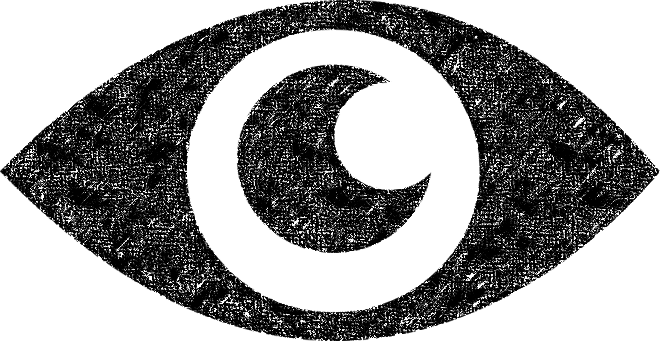 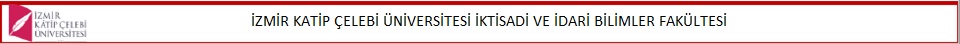 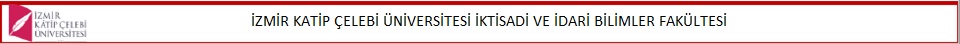 12.11.2024 11:11
DEKANIN MESAJI
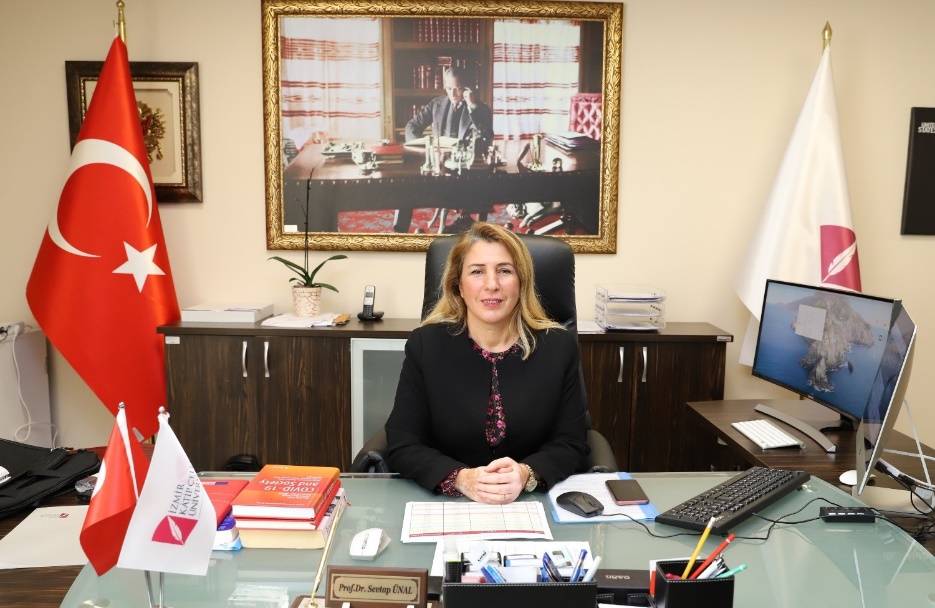 Sevgili Öğrenciler,
             Fakültemiz 2011 yılında kurulmuş olup yedi bölüm ile eğitim ve öğretimine devam etmektedir. İlk mezunlarımızı 2016-2017 eğitim öğretim döneminde verdik. Bu süre zarfında 1500’den fazla mezunumuz oldu. Amacımız ekonomiye yön veren, ulusal ve uluslararası arenada yer alacak, çağın gereklerine uygun bilgi, beceri ve yetkinlikler ile donatılmış,  kamu ve özel sektörün ihtiyaç duyduğu girişimciler yetiştirebilmektir.   Bu emel için akademik ve idari kadromuz ile seferber olduk. Siz sevgili öğrencilerimizin gerekli eğitim-öğretim ve bireysel çabalarınız ile yüksek değerler üreterek gerek bireysel refahın gerekse toplumsal refahın yükselmesine katkı yapabileceğinize olan inancımız tamdır.
Prof. Dr.  Sevtap ÜNAL
DEKAN
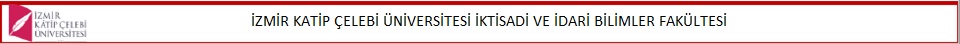 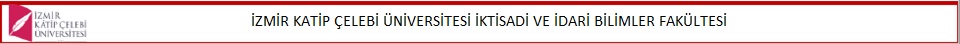 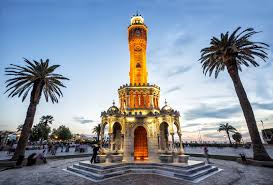 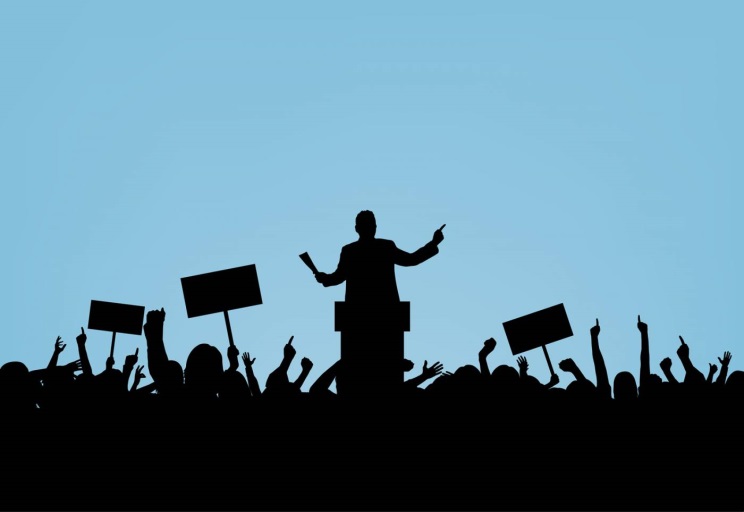 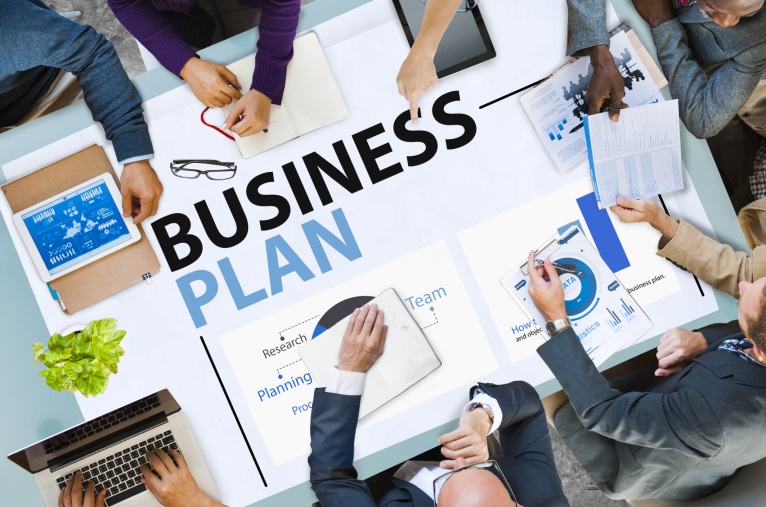 İzmir Katip Çelebi Üniversitesi İktisadi ve İdari Bilimler Fakültesi Bünyesinde ;
İktisat,  
İşletme, 
Siyaset Bilimi ve Kamu Yönetimi, 
Maliye,
Uluslararası İlişkiler,
Sağlık Yönetimi, 
Uluslararası Ticaret ve İşletmecilik
      olmak üzere 7 bölüm bulunmaktadır.
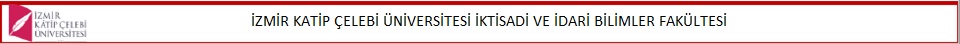 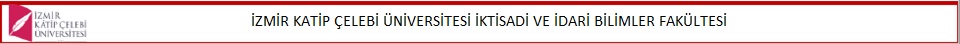 İKTİSADİ VE İDARİ BİLİMLER FAKÜLTESİErasmus Anlaşması Yapılan Ülke ve Üniversiteler
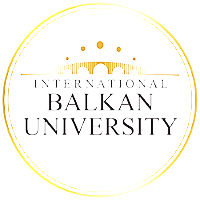 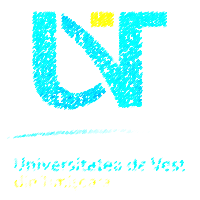 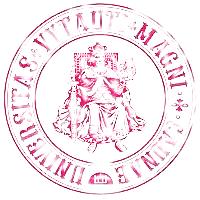 West University of Timisoara – Romania
Katholische Universitat Eichstatt-Ingolstadt (KU) – Almanya
University of Eastern Finland – Finlandiya
International School of Law and Business – Litvanya
Vilnius University – Litvanya
Magnus University – Litvanya
Baltic International Academy – Letonya
Petroleum Gas University of Ploieşti – Romanya
Tallin University of Technology – Estonya
Utenos Kolegija – Litvanya
Universitatea «Lucian Blaga» din Sibiu – Romanya
International Balkan University – Makedonya
University of Opole – Polonya
Universita Degli Studi di Salerno – İtalya
Eszterhazy Karoly Foiskola – Macaristan
Constantin Brancuşi University of Tg-Jiu – Romanya
Poznan School of Banking - Polonya
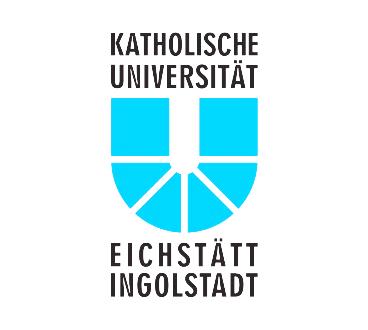 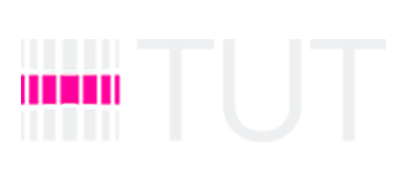 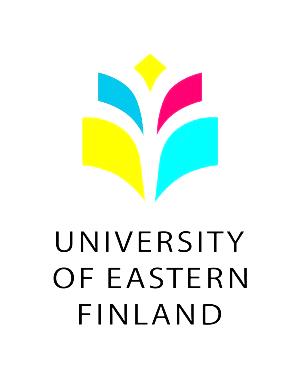 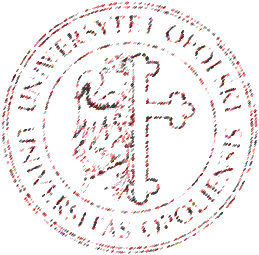 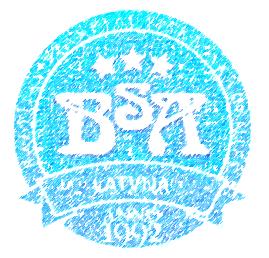 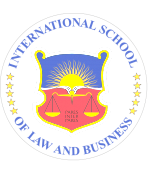 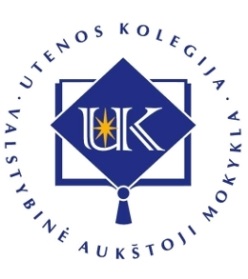 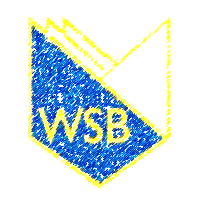 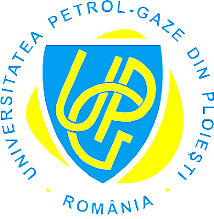 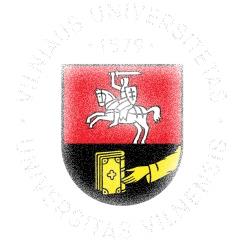 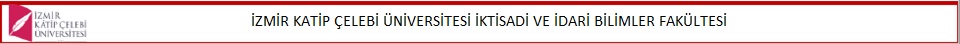 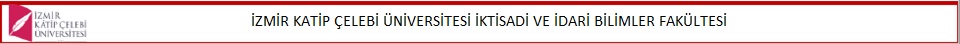 İKTİSADİ VE İDARİ BİLİMLER FAKÜLTESİAkademik Kadromuz
Fakültemizde yer alan 7 bölümde toplam 71 öğretim üyesi, 23 araştırma görevlisi ve 2 öğretim görevlisi üzere 96 akademik personel bulunmaktadır. Bölümlere göre akademik personel dağılımı;
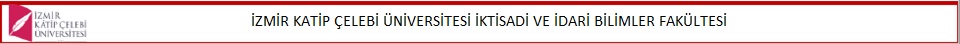 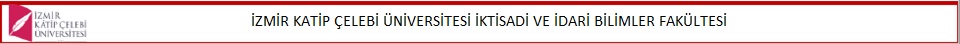 12.11.2024 11:11
Üniversitemizde;
Avrupa Transfer Kredi Sistemi  (AKTS) olarak adlandırılan öğrenci merkezli kredi sistemi uyarlanmıştır.
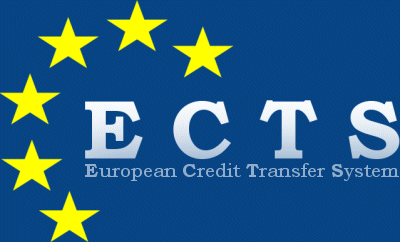 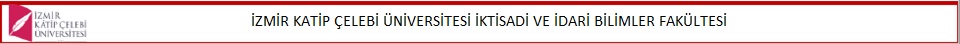 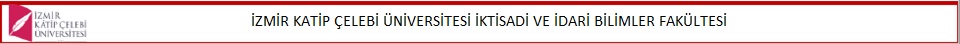 İKTİSADİ VE İDARİ BİLİMLER FAKÜLTESİÇift Anadal ve Yandal Programları
İktisat, İşletme, Maliye, Siyaset Bilimi ve Kamu Yönetimi, Sağlık Yönetimi, Uluslararası İlişkiler, Uluslararası Ticaret ve İşletmecilik Bölümleri’nde çift anadal programları vardır.

     İktisat, İşletme, Maliye, Siyaset Bilimi ve Kamu Yönetimi, Sağlık Yönetimi, Uluslararası İlişkiler Bölümleri’nde de yandal programları vardır.
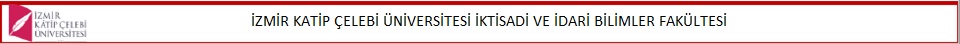 12.11.2024 11:11
İKTİSADİ VE İDARİ BİLİMLER FAKÜLTESİStratejik Amaçlarımız
Uluslararası düzeyde geçerliliği olan eğitim kalitesine ulaşmayı hedefleyen fakültemiz, Türkiye’nin gelişmesinde ihtiyacı olan konularda yaratıcılığı destekleyici bir eğitim sunmayı, öğretim programlarını sürekli olarak yenilemeyi, amaç ve içeriğe uygun eğitim yöntemleri geliştirmeyi, uluslararası akreditasyon almayı hedefleyen bir eğitim vermeyi, eğitimde verimliliğin arttırılması için alt yapısını sürekli geliştirmeyi planlamıştır.
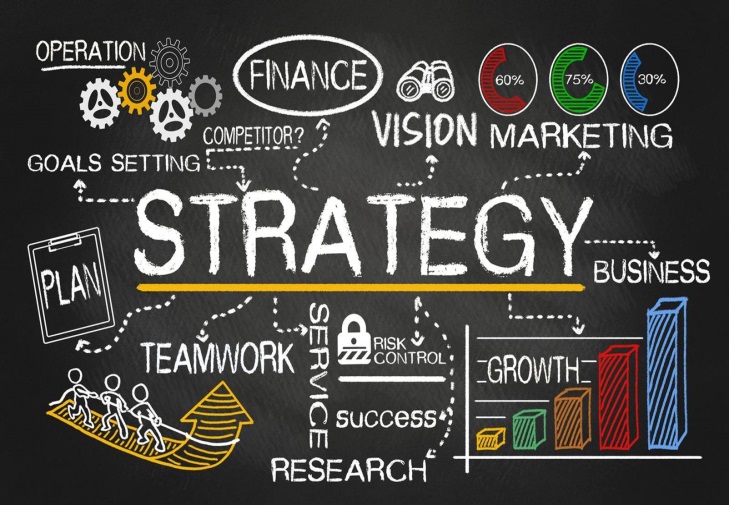 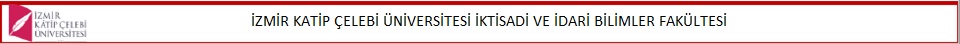 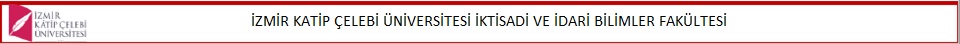 İKTİSADİ VE İDARİ BİLİMLER FAKÜLTESİStratejik Amaçlarımız
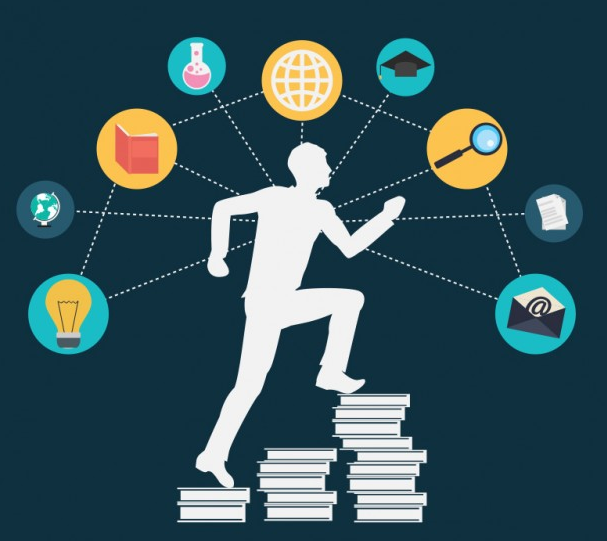 Fakültemiz, öğretim üyelerimizin eğitim 
faaliyetleri yanında, sahip oldukları bilgi 
birikimini araştırma  faaliyetlerinde kullanmaları 
ve “etki çarpanı” yüksek olan dergilerde yayın 
yapmalarını sağlamak için gerekli alt yapının 
hazırlanması ve bu sayede onların araştırma yönlerini de güçlendirmeyi planlamıştır.
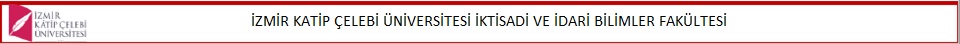 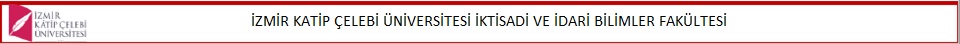 12.11.2024 11:11
İKTİSADİ VE İDARİ BİLİMLER FAKÜLTESİStratejik Amaçlarımız
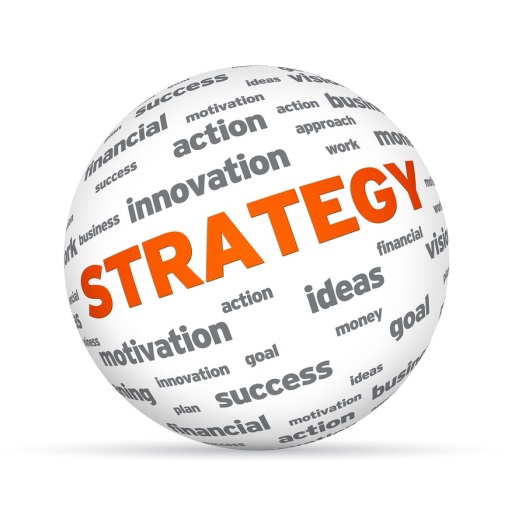 Öğretim üyesi kadrosunda yabancı öğretim üyelerine yer vermek İktisadi ve İdari Bilimler Fakültesi öğretim üyesi kadrosunda yabancı öğretim üyeleri bulundurmayı amaçlamıştır. 

Böylece fakültemizdeki öğretim  uluslararası bütünleşmeyi sağlamaya 
       yönelik olacaktır. 

Ayrıca öğretim üyesi kadrosundaki  yabancı öğretim üyeleri uluslararası öğrenciler için çekici bir faktör olacaktır.
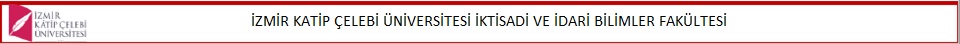 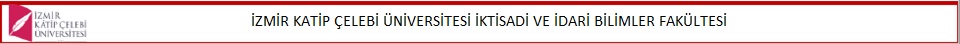 İKTİSADİ VE İDARİ BİLİMLER FAKÜLTESİStratejik Amaçlarımız
Yabancı öğrenci sayısının toplam öğrenci sayısının yarısı olmasını sağlamak
        Bir dünya üniversitesi olma hedefini gerçekleştirmek için fakültemiz, öğrenci kontenjanının yarısını yabancı öğrencilere ayırmayı hedeflemiştir. 

       Bu hedef verdiği eğitimin kalitesinin bir göstergesi olacaktır.
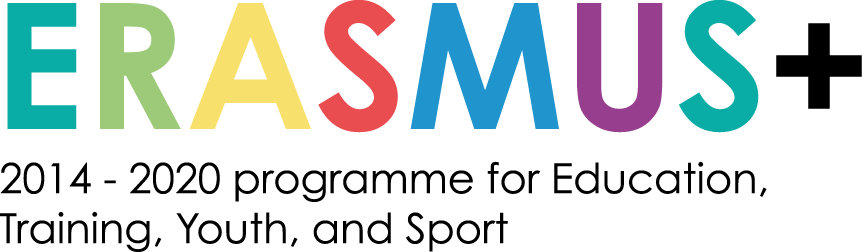 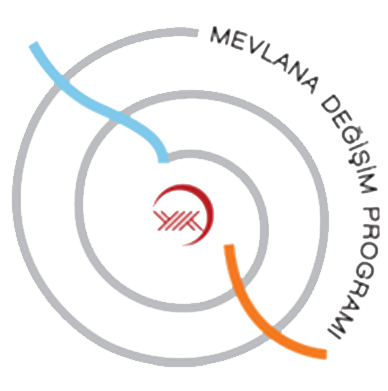 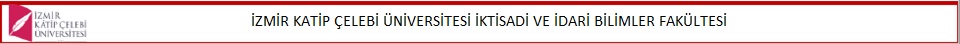 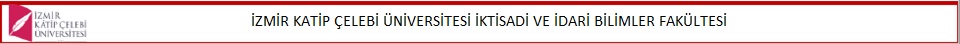 12.11.2024 11:11
FAKÜLTEMİZDE BULUNAN ÖĞRENCİ TOPLULUKLARI
Genç Girişimciler Topluluğu
 Ekonomi Topluluğu
 Maliye ve Mali Yönetim Topluluğu
 Uluslararası İlişkiler Topluluğu
 Altı Duyu Topluluğu
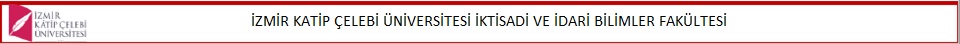 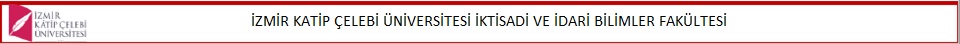 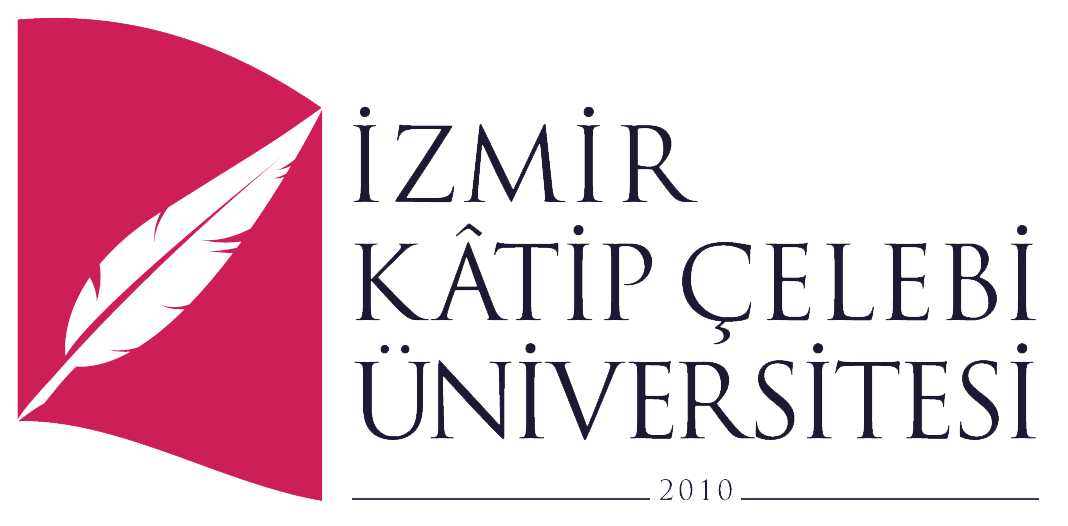 İKTİSAT BÖLÜMÜ
İktisat Bölümü Eğitim Kapsamı

         Bölümümüz bünyesinde İktisadi Gelişme ve Uluslararası İktisat, İktisat Teorisi, İktisat Politikası olmak üzere 4 adet Anabilim Dalı bulunmaktadır.  Programımız %100 İngilizce olarak öğrenim hayatını sürdürmektedir.
         Bölümümüz İşletme bölümü ile ortak olarak Finansal Ekonomi Tezsiz Yüksek Lisans programını yürütmektedir.
          Makro İktisat Mikro İktisat, Ekonometri, Uluslararası İktisat, Ekonomik Büyüme, Bölgesel kalkınma vb. gibi temel derslerle öğrencilerimize iktisat alanında sağlam bir altyapı sağlanmaktadır.
          İş başı eğitim dersi kapsamında öğrencilerimiz mezuniyet öncesinde özel sektörde bir çok firmada deneyim kazanma şansı elde etmektedir. Ayrıca öğrencilerimizden pek çoğu iş başı eğitimini sürdürdükleri firmalardan iş teklifi de alarak mezuniyet sonrası kariyerlerine burada devam etme şansını yakalamaktadırlar. 2022-2023 Eğitim-Öğretim yılı güz döneminde 12, bahar döneminde 15 öğrencimiz iş başı eğitime dahil olmuşlardır. Bu sayının her dönem artırılması planlanmaktadır.
Anabilim Dallarımız

İktisat Teorisi Anabilim Dalı
İktisat Politikası Anabilim Dalı
İktisadi Gelişme ve Uluslararası İktisat Anabilim Dalı
İktisat Tarihi Anabilim Dalı
Lisansüstü Programlarımız

Finansal Ekonomi Tezli Yüksek Lisans
Finansal Ekonomi Tezsiz Yüksek Lisans
Yönetim Ekonomisi Tezsiz Yüksek Lisans 
İktisat Tezli Yüksek Lisans
İktisat Doktora Programı
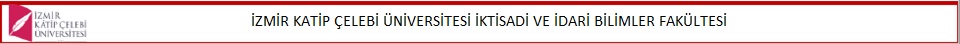 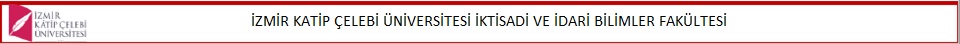 İktisat BölümüAkademik Kadrosu
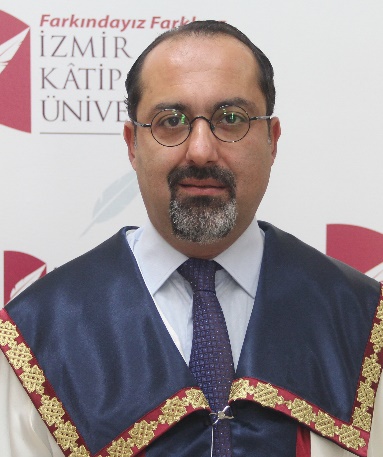 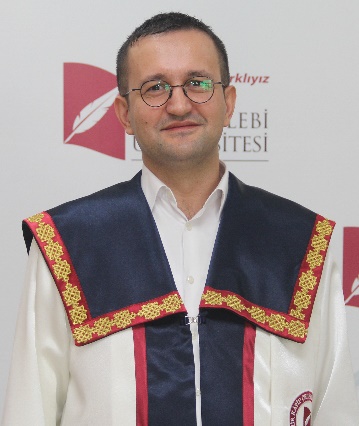 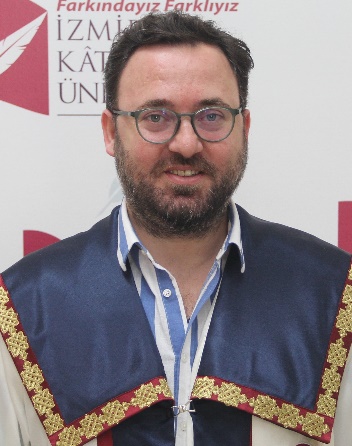 Prof. Dr.
Muharrem Burak ÖNEMLİ
Bölüm Başkanı
İktisat Tarihi ABD Başkanı
Doç. Dr.
Mustafa YILDIRIM
Bölüm Başkan Yardımcısı
Doç. Dr. 
Gürdal ASLAN
Bölüm Başkan Yardımcısı
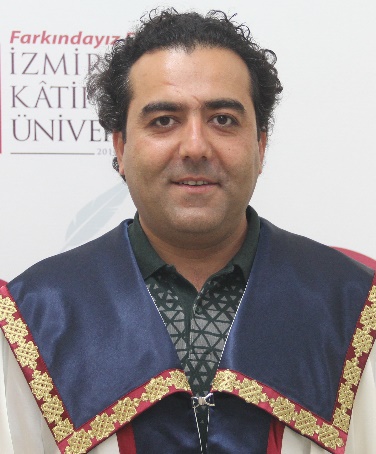 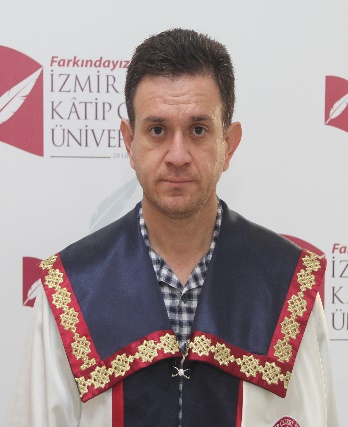 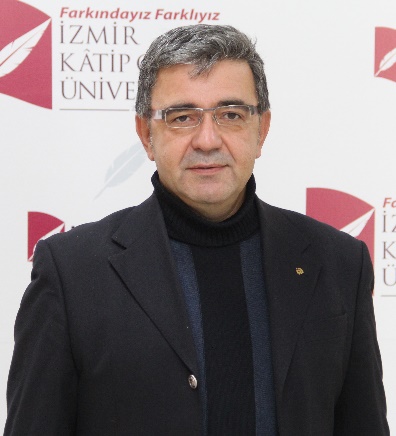 Prof. Dr.  
Abdurrahman Korkmaz
İktisat Politikası ABD Başkanı
Prof. Dr. 
İbrahim Atilla ACAR
Doç. Dr. Özhan Tuncay
İktisadi Gelişme ve Uluslararası 
İktisat ABD Başkanı
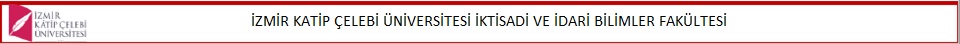 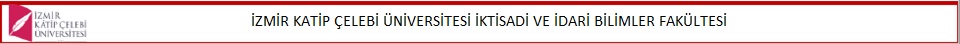 12.11.2024 11:11
İktisat BölümüAkademik Kadrosu
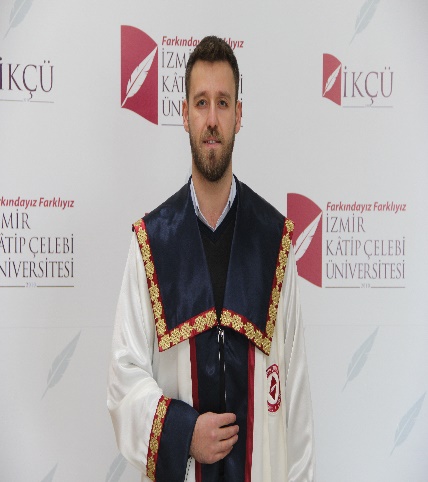 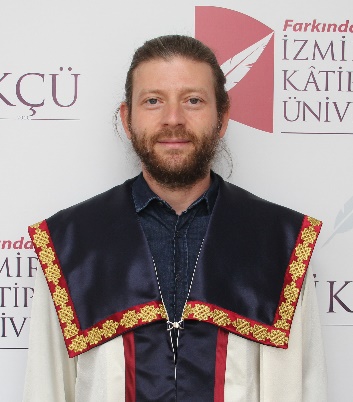 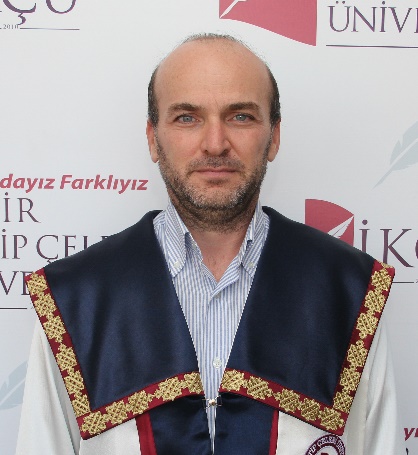 Prof. Dr. 
Volkan ALPTEKİN
Doç. Dr. 
Mustafa Erhan BİLMAN
Doç. Dr.
Necmettin ÇELİK
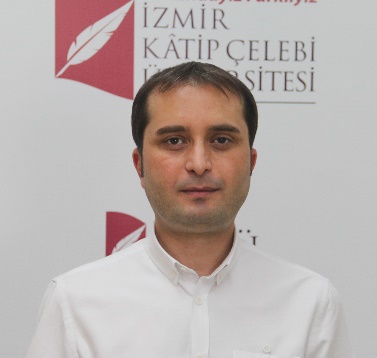 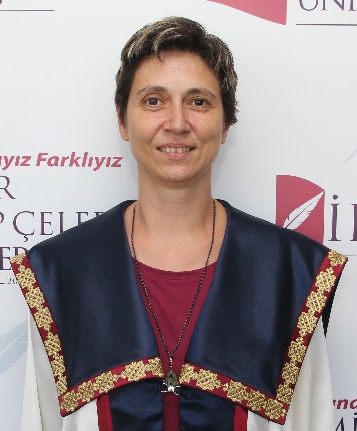 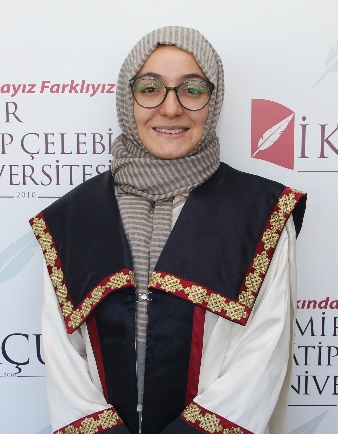 Dr. Öğretim Üyesi 
Pelin Pasin COWLEY
Doç. Dr.
Mehmet KARAKAYA
Doç. Dr. 
Emine Beyza SATOĞLU
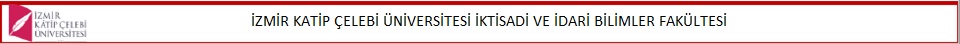 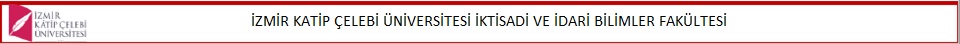 İktisat BölümüAkademik Kadrosu
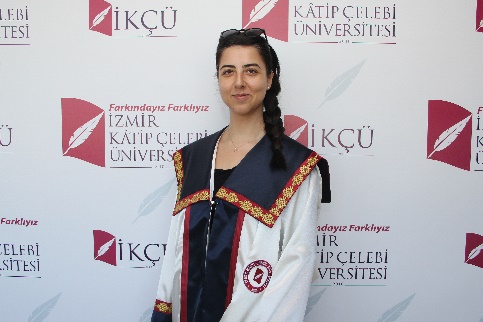 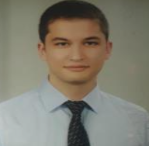 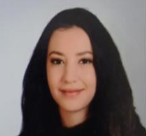 Dr. Öğretim Üyesi 
Özge Filiz YILDIRIM
Arş. Gör. 
Osman AKAR
Arş. Gör. 
Fatımatüzzehra TÜRKOĞLU
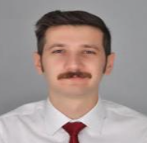 Arş. Gör. 
Sercan KÖKSAL
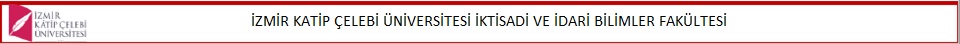 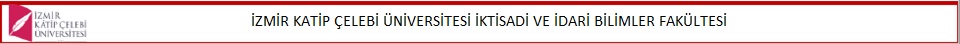 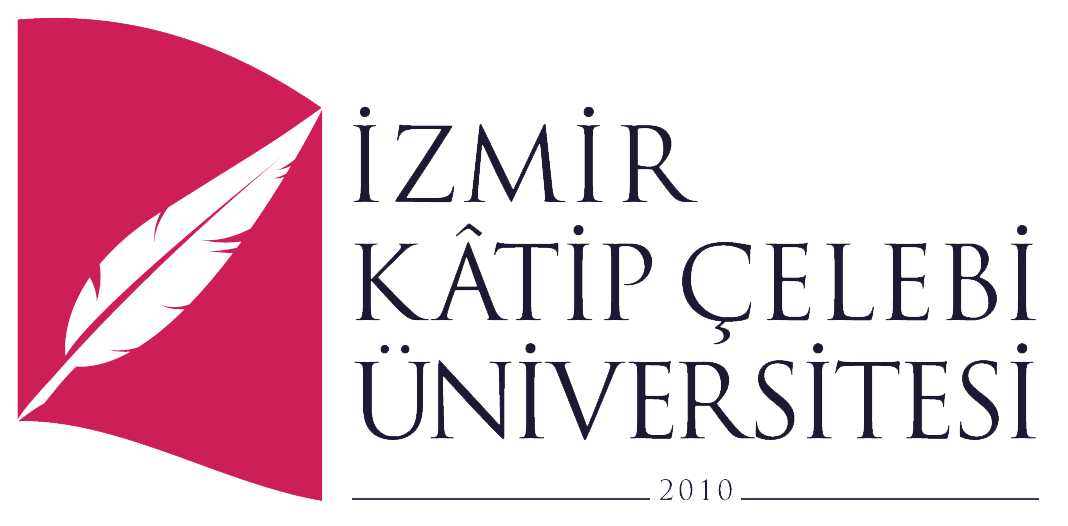 İŞLETME BÖLÜMÜ
İşletme Bölümü Eğitim Kapsamı

           İşletme Bölümü’nün temel dersleri, bölüm öğrencilerine %30 İngilizce ağırlıklı olarak sunulmaktadır.



Anabilim Dallarımız

Yönetim ve Organizasyon
Üretim Yönetimi ve Pazarlama
Muhasebe ve Finansman
Sayısal Yöntemler
Ticaret Hukuku
Lisansüstü Programlarımız

İşletme Tezli Yüksek Lisans
Yönetim ve Organizasyon Tezli Yüksek Lisans
Muhasebe ve Finansman Tezli Yüksek Lisans
Üretim Yönetimi ve Pazarlama Tezli Yüksek Lisans
İşletme Tezsiz Yüksek Lisans 
İşletme Tezsiz Yüksek Lisans (Uzaktan Eğitim)
İşletme Doktora
İç Denetim ve Bağımsız Denetim Tezsiz Yüksek Lisans
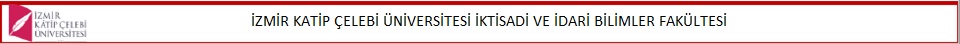 İşletme BölümüAkademik Kadrosu
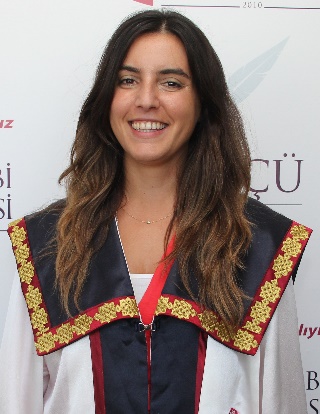 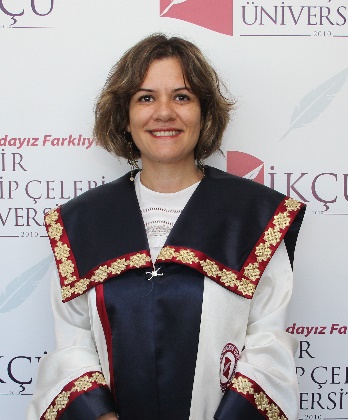 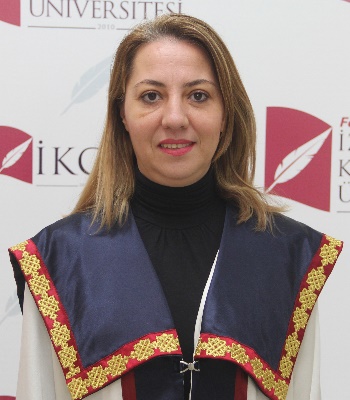 Dr. Öğretim Üyesi 
Nisa AKIN
Bölüm Başkan Yardımcısı
Dr. Öğretim Üyesi 
Berna TEKTAŞ
Bölüm Başkan Yardımcısı
Prof. Dr. 
Evrim MAYATÜRK AKYOL
BÖLÜM BAŞKANI
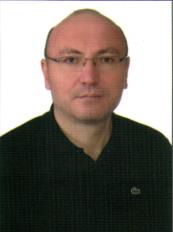 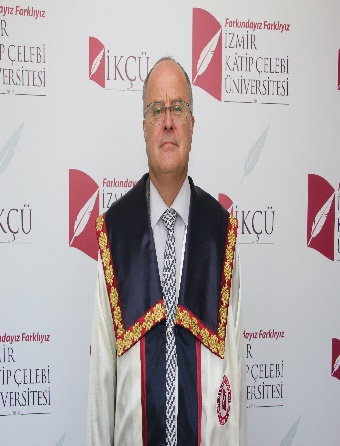 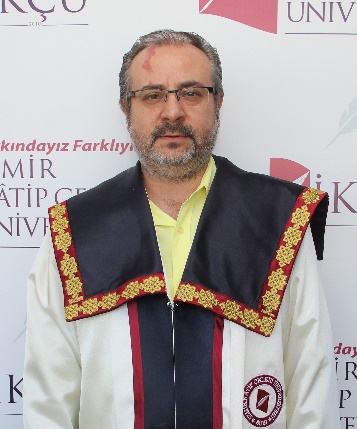 Prof. Dr. Hayrettin USUL
Prof. Dr. 
Akif TABAK
Prof. Dr. Nezih Metin ÖZMUTAF
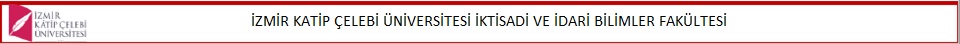 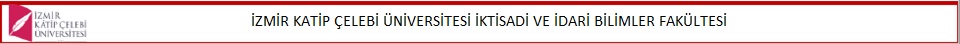 12.11.2024 11:11
İşletme BölümüAkademik Kadrosu
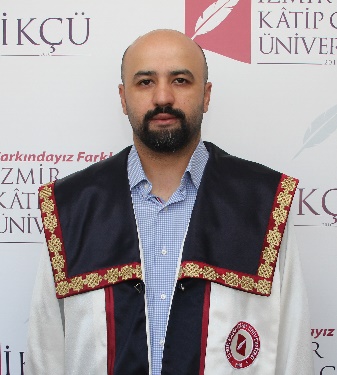 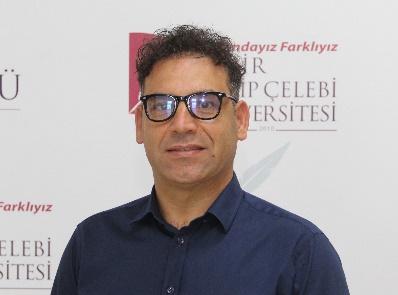 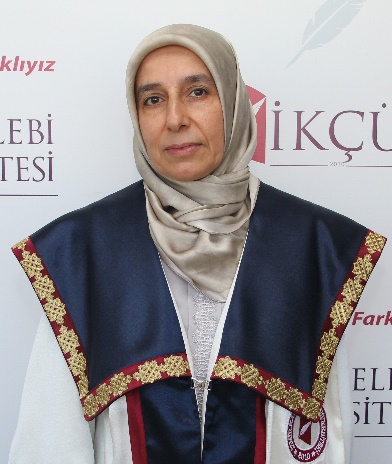 Doç. Dr. 
Şaban ÇELİK
Prof. Dr. 
Zehra Nuray NİŞANCI
Prof. Dr.  
Sinan NARDALI
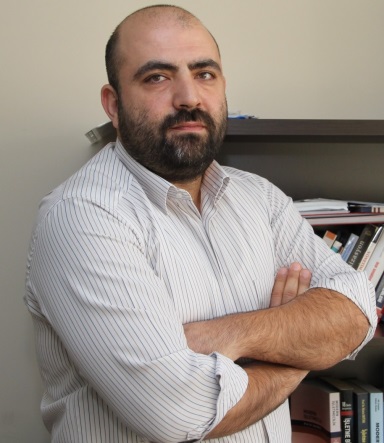 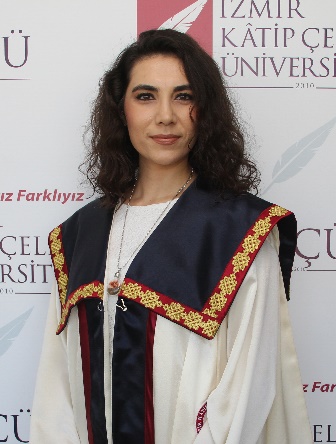 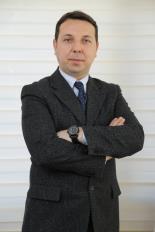 Doç. Dr. 
Elif DENİZ
Doç. Dr. 
Engin KÜÇÜKSİLLE
Doç. Dr. 
Murat ESEN
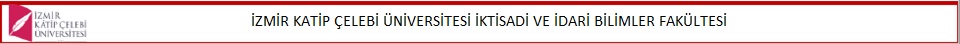 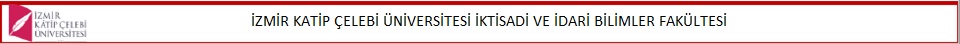 İşletme BölümüAkademik Kadrosu
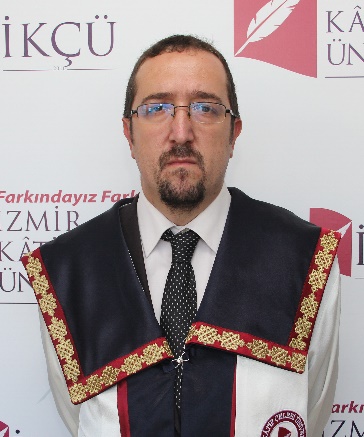 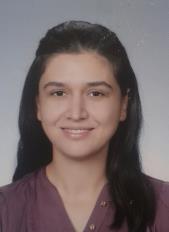 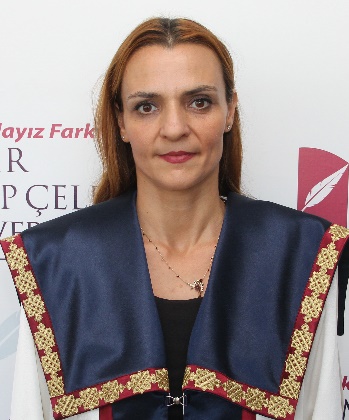 Doç. Dr. 
Aygülen Kayahan KARAKUL
Doç. Dr. 
Rozi MİZRAHİ
Doç. Dr. 
Şuayyip Doğuş DEMİRCİ
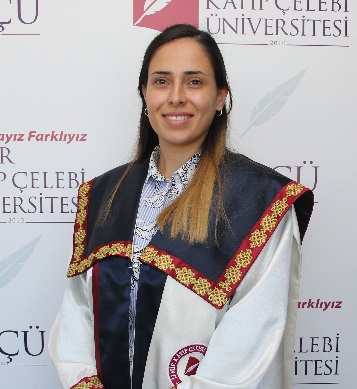 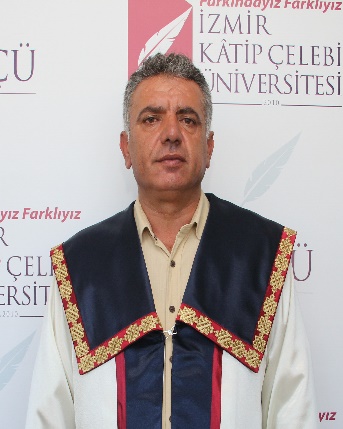 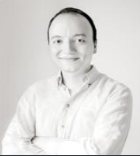 Doç. Dr. 
Mehmet Emin BAKAY
Dr. Öğretim Üyesi 
Tunca TABAKLAR
Dr. Öğretim Üyesi 
Hatice Kübra KANDEMİR
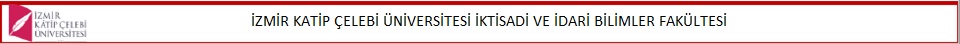 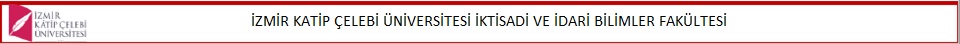 İşletme BölümüAkademik Kadrosu
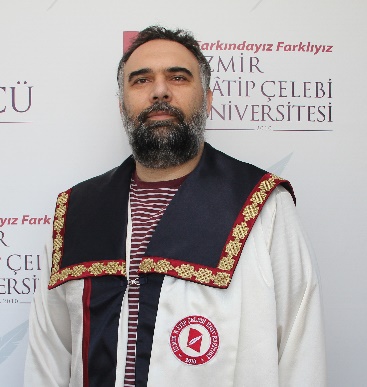 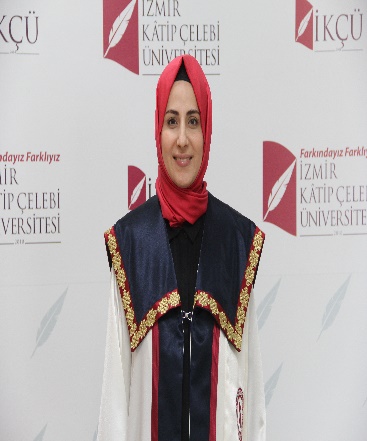 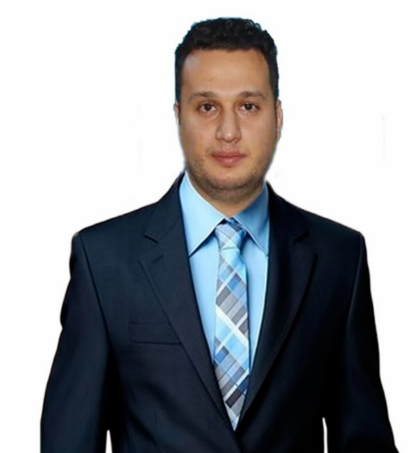 Dr. Öğretim Üyesi 
Onur KAZANCI
Dr. Öğretim Üyesi 
Ali KÖSTEPEN
Dr. Öğretim Üyesi 
Ayşegül KIRKPINAR
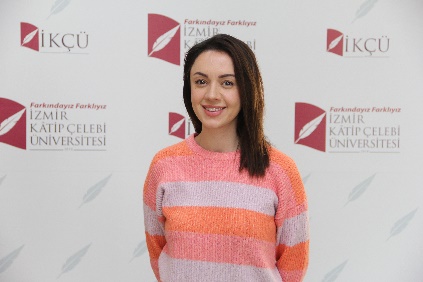 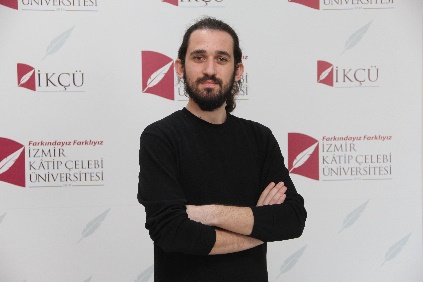 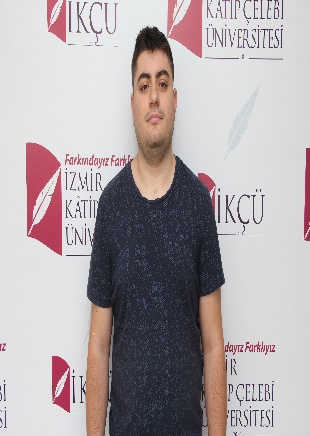 Arş. Gör. 
Cemalettin SEVER
Arş. Gör. 
Burcu BAŞKURT
Arş. Gör. 
Barış BOSTANCI
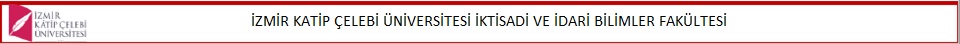 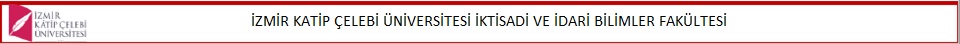 12.11.2024 11:11
İşletme BölümüAkademik Kadrosu
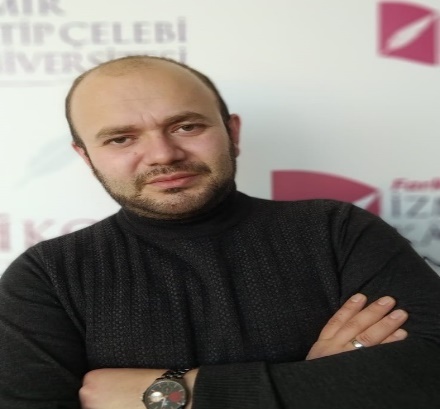 Arş. Gör. 
Furkan AKCEBE
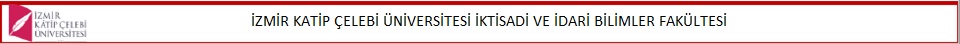 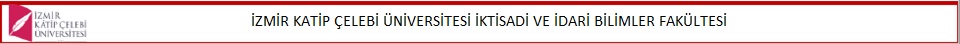 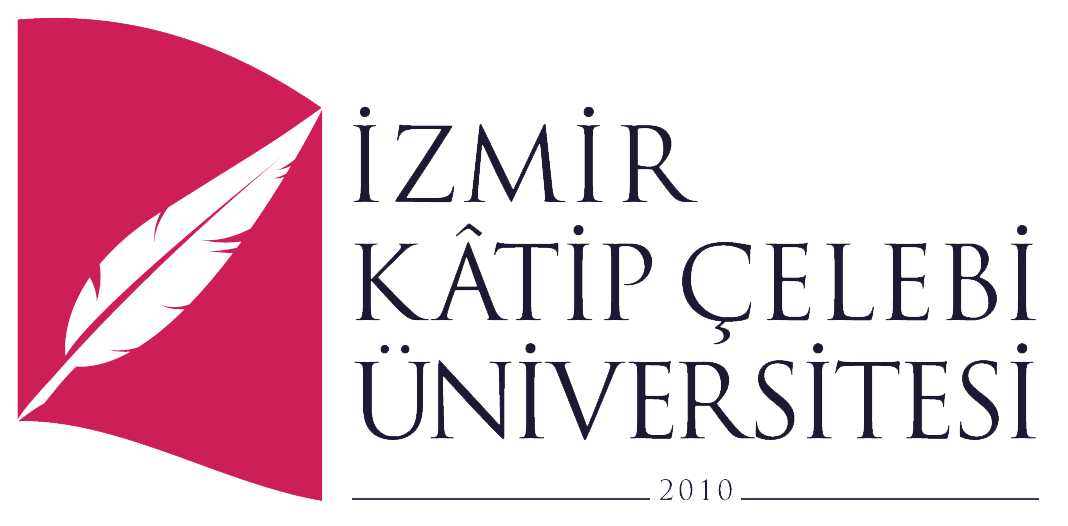 MALİYE BÖLÜMÜ
Maliye Bölümü Eğitim Kapsamı

         Bölümümüz bünyesinde Maliye Teorisi, Mali Hukuk, Mali iktisat, Bütçe ve Mali Planlama, Mali Yönetim olmak üzere 5 anabilim dalı bulunmaktadır. Bu anabilim dallarından dengeli ve çeşitli dersler lisans programını oluşturmaktadır

          Bölüm’de verilen eğitim, iktisadi ve mali olayları analiz etme, muhasebe uygulamaları ve mevzuatı konularında yetkinlik kazandırma, iş yaşamına yönelik hukuki bilgi birikimini oluşturma, maliye politikaları konusunda analitik analiz ve çözüm yeteneklerini geliştirme, devlet bütçesi ve kamu mali yönetiminin işleyişi gibi becerileri kazandırmayı amaçlamaktadır. 
       Anabilim Dallarımız

Maliye Teorisi Anabilim Dalı
Mali Hukuk Anabilim Dalı
Bütçe ve Mali Planlama Anabilim Dalı
Mali İktisat Anabilim Dalı
Mali Yönetim Anabilim Dalı
Lisansüstü Programlarımız

Maliye ve Mali Yönetim Tezli Yüksek Lisans (Türkçe), 
Maliye ve Mali Yönetim Tezsiz Yüksek Lisans (Türkçe)
Vergi Hukuku ve Vergi Hukuku Uygulamaları Tezsiz Yüksek Lisans               (Türkçe)
Maliye ve Mali Yönetim Doktora (Türkçe)
      programları yürütülmektedir.
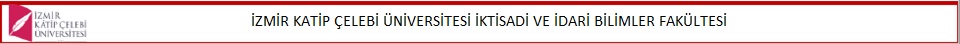 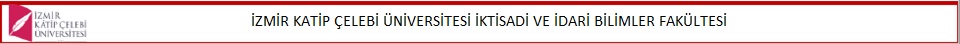 Maliye BölümüAkademik Kadrosu
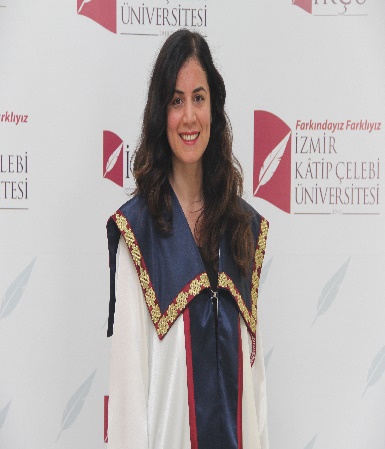 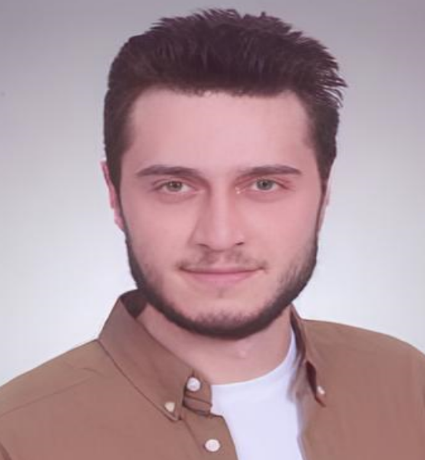 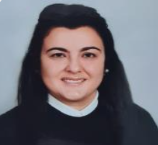 Dr. Öğr. Üyesi Emrah NOYAN
Dekan Yardımcısı
Bölüm Başkan Yardımcısı
Doç. Dr. 
Nazlı KEYİFLİ
Bölüm Başkan Yardımcısı
Prof. Dr.  
Ayşe KAYA
BÖLÜM BAŞKANI
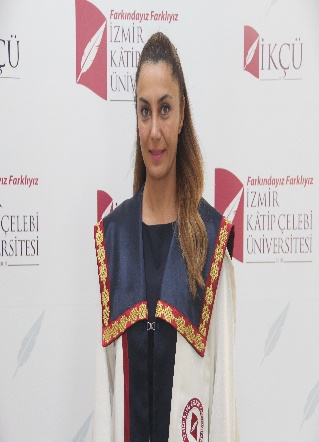 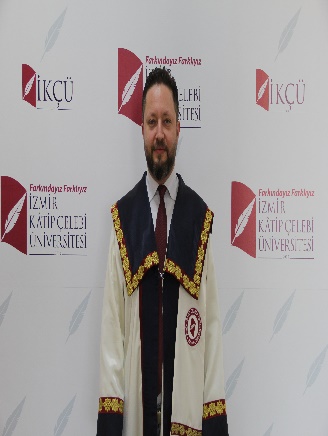 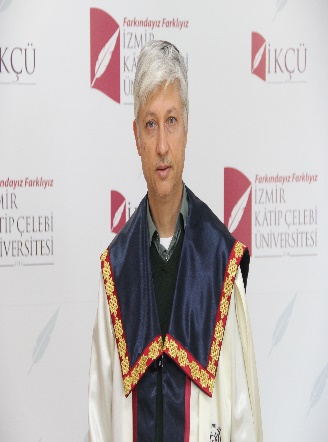 Prof. Dr. 
Alper DOĞAN
Prof. Dr.                   Engin HEPAKSAZ
Prof. Dr.                           Bernur AÇIKGÖZ
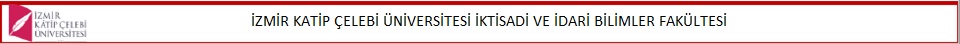 Maliye BölümüAkademik Kadrosu
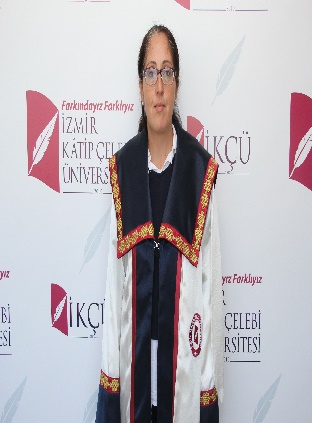 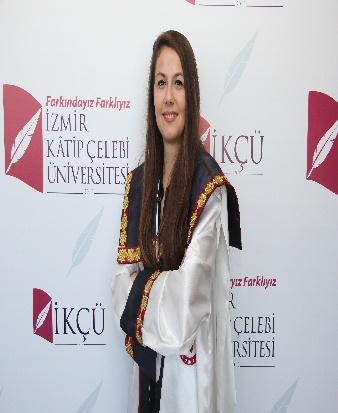 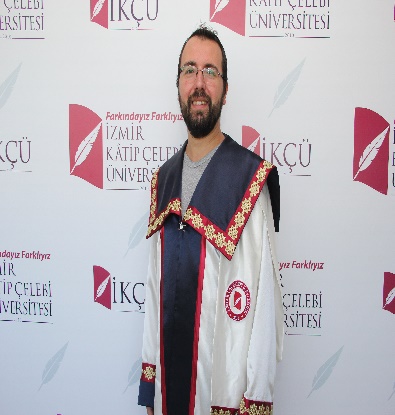 Doç. Dr. 
Elif Ayşe ŞAHİN İPEK
Dr. Öğretim Üyesi 
Zeynep DEMİRCİ ÇAKIROĞLU
Arş. Gör.  Dr.
Ali Fuat URUŞ
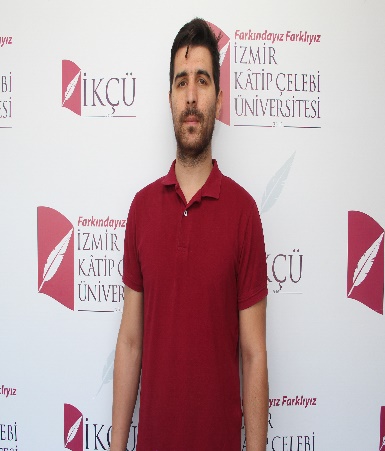 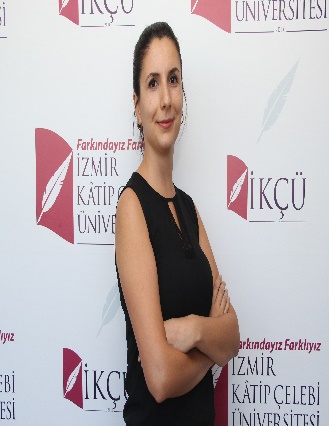 Arş. Gör. 
Fuat TOPER
Arş. Gör. 
Ahmet ÇÖMLEKÇİOĞLU
Arş. Gör. Dr. 
Yaprak KARADAĞ DUYMAZLAR
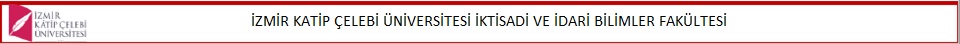 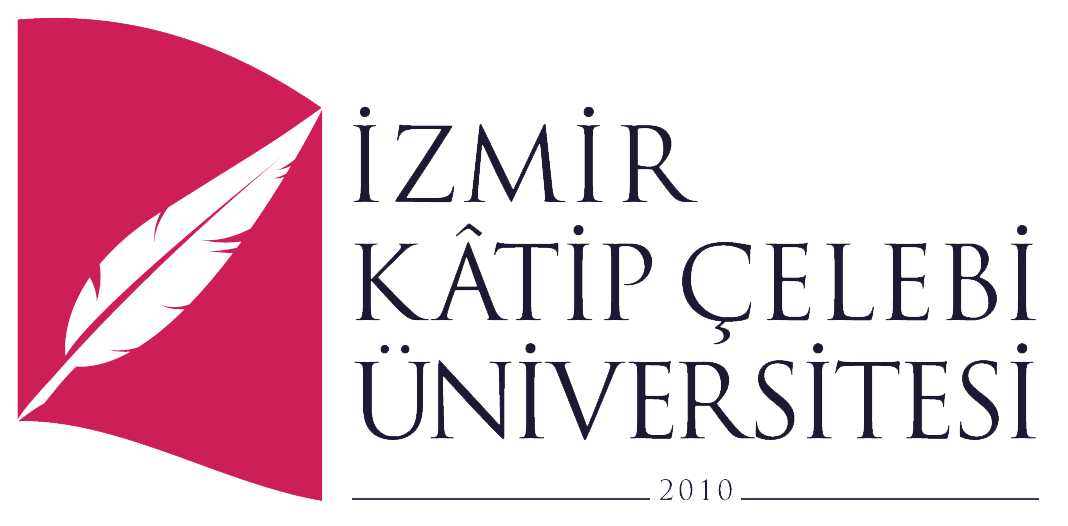 SİYASET BİLİMİ VE KAMU YÖNETİMİ BÖLÜMÜ
Siyaset Bilimi ve Kamu Yönetimi Bölümü Eğitim Kapsamı
          Siyaset Bilimi, Yönetim Bilimleri, Kentleşme ve Çevre Sorunları, Hukuk Bilimleri  olmak üzere dört adet Anabilim Dalından oluşmaktadır. Bu anabilim dallarıyla ilgili temel, güncel dersler  dengeli ve çeşitli bir oranda lisans programına dahil edilmiştir.  Bölümümüz, %100 İngilizce  programıyla öğrenim hayatına devam etmektedir.
          Lisans programındaki temel amacımız;  öğrencilere siyaset bilimi teorileri,  kamu yönetimindeki güncel yaklaşımlar ve sorunlar, kentleşme ve çevre sorunları, kamu hukukunun temel dalları gibi alanlarda kapsamlı bir bilgi birikimine ek olarak bütüncül ve eleştirel bir vizyon kazandırmaktır.

Anabilim Dallarımız
Hukuk Bilimleri Anabilim Dalı
Kentleşme ve Çevre Sorunlar Anabilim Dalı
Siyaset Bilimi Anabilim Dalı
Yönetim Bilimler Anabilim Dalı
Lisansüstü Programlarımız
Siyaset Bilimi ve Kamu Yönetimi Tezli Yüksek Lisans 
Siyaset Bilimi ve Kamu Yönetimi Anabilim Dalı Doktora Programı
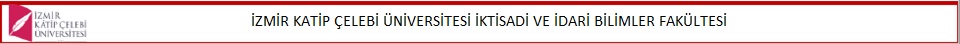 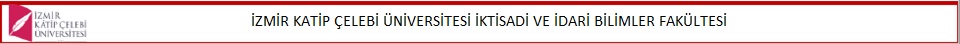 12.11.2024 11:11
Siyaset Bilimi ve Kamu Yönetimi BölümüAkademik Kadrosu
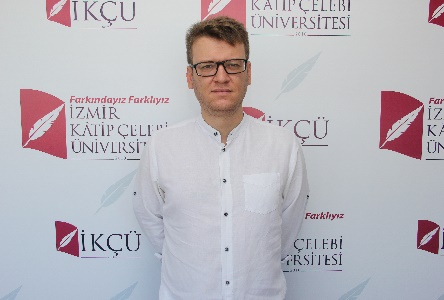 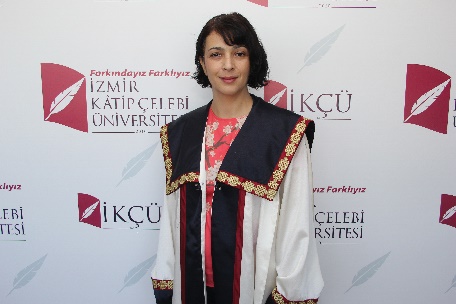 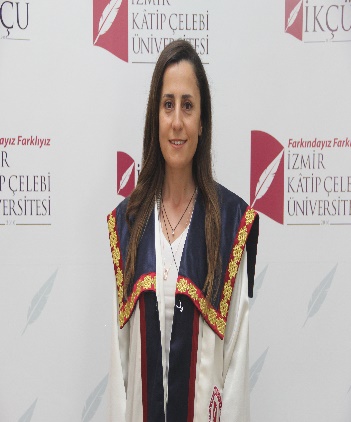 Doç. Dr. 
Dilek MEMİŞOĞLU GÖKBINAR
Bölüm Başkan Yardımcısı
Dr. Öğretim Üyesi  
Aytaç ODACILAR
Bölüm Başkan Yardımcısı
Doç. Dr.  
Gül ARIKAN AKDAĞ
BÖLÜM BAŞKANI
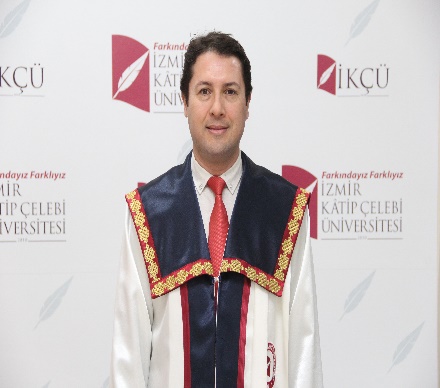 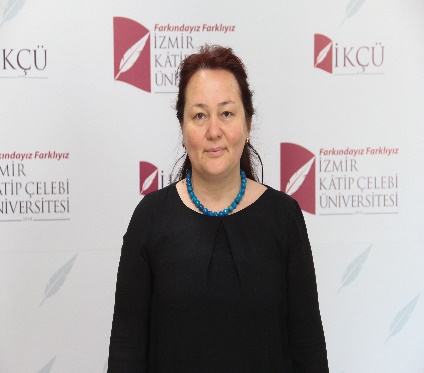 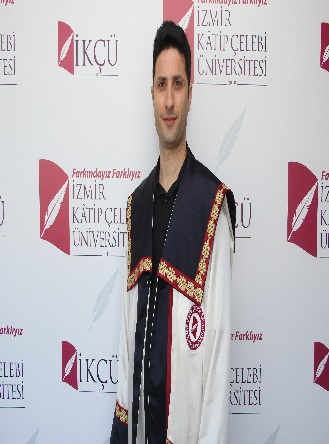 Prof. Dr. 
Neslihan DEMİRTAŞ 
MİLZ
Doç. Dr.  
Ahmet BARBAK
Prof.Dr. 
Buğra KALKAN
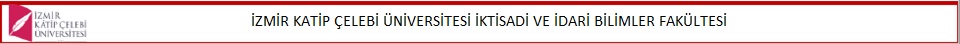 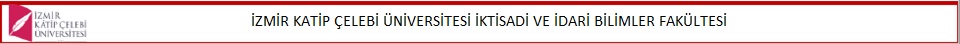 12.11.2024 11:11
Siyaset Bilimi ve Kamu Yönetimi BölümüAkademik Kadrosu
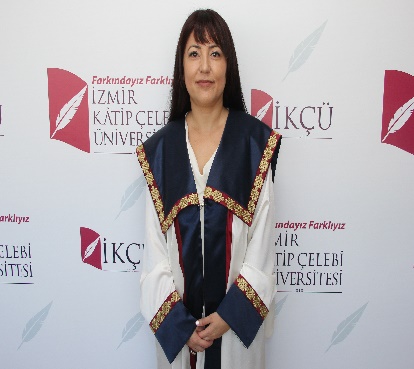 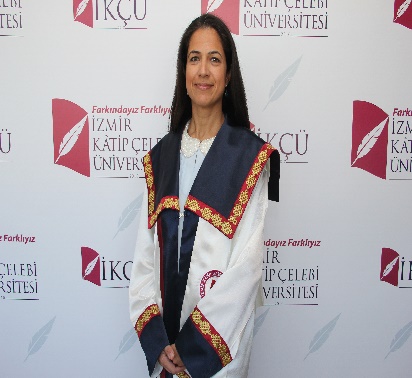 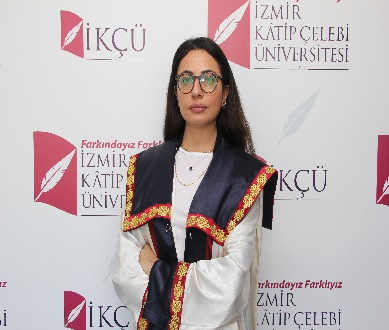 Doç. Dr.  
Mehtap SÖYLER
Dr. Öğretim Üyesi  
Duygu KAŞDOĞAN
Doç. Dr.  
İrem Özgören KINLI
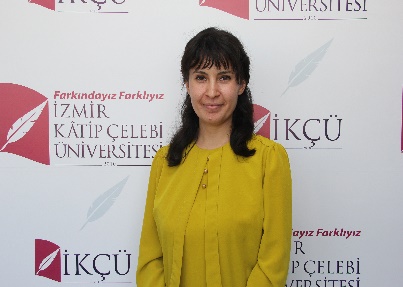 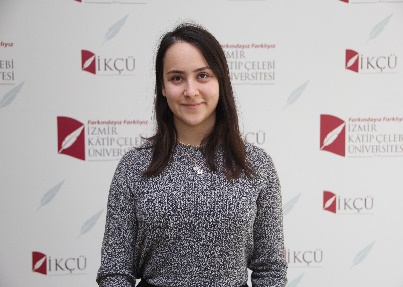 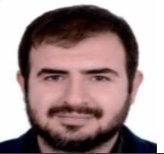 Arş. Gör. 
Derya AKTAŞ
Arş. Gör. 
Pınar EBE
Dr.Öğr.Üyesi
Enes YALÇIN
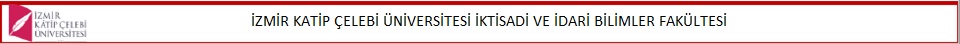 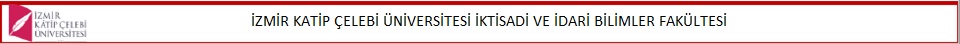 Siyaset Bilimi ve Kamu Yönetimi BölümüAkademik Kadrosu
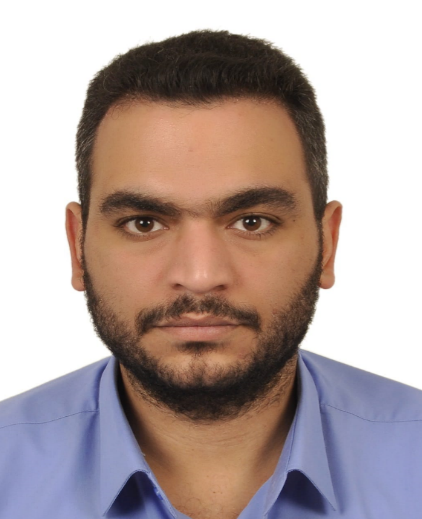 Arş. Gör. 
Yusuf BAŞ
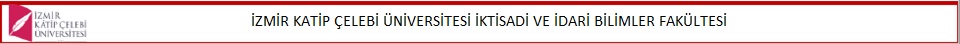 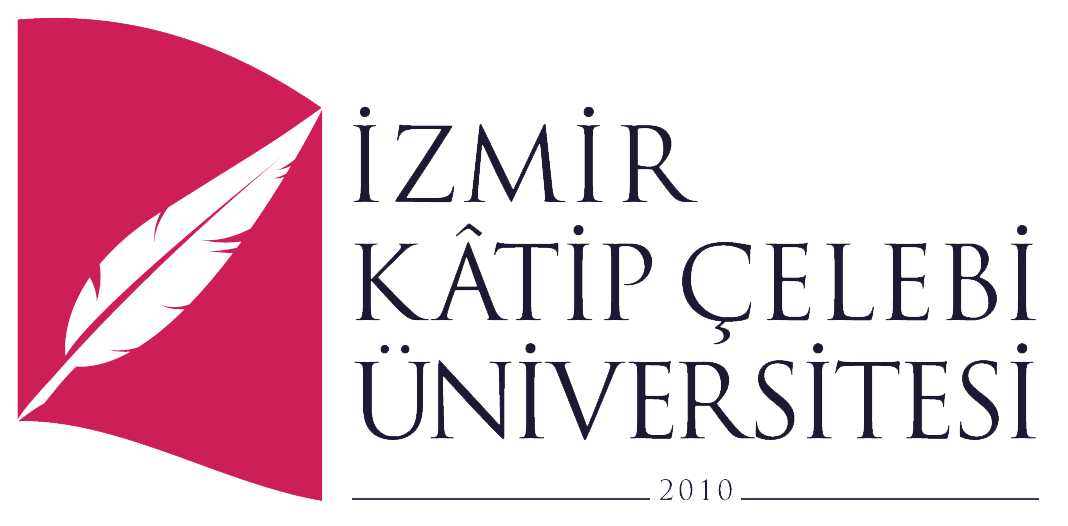 ULUSLARARASI İLİŞKİLER BÖLÜMÜ
Uluslararası İlişkiler Bölümü Eğitim Kapsamı


         Bölümümüz bünyesinde Uluslararası İlişkiler ve Avrupa Birliği, Siyasi Tarih ve  Devletler Hukuku olmak üzere 4 adet Anabilim Dalı bulunmaktadır. 

          Lisans ve yüksek lisans derslerinde bölge araştırmalarına özel bir önem verilmekte, Avrupa'nın yanı sıra Ortadoğu, Kafkasya, Orta Asya, ABD, Doğu Avrupa ve Balkanlar ile Üçüncü Dünya Ülkeleri konularında ders ve araştırma düzeyinde faaliyetler yapılmaktadır.

          Uluslararası İlişkiler Teorileri, Siyasi Tarih, Uluslararası Örgütler, Uluslararası Hukuk, Dış Politika Analizi vb. gibi temel derslerle öğrencilerimize uluslararası ilişkiler alanında sağlam bir altyapı sağlanmaktadır. Bölümümüz, 2024 yılı itibariyle %100 İngilizce programıyla öğrenim hayatına devam etmektedir.

Anabilim Dallarımız

Uluslararası İlişkiler ve Avrupa Birliği 
   Anabilim Dalı
Siyasi Tarih Anabilim Dalı
Devletler Hukuku Anabilim Dalı
Avrupa Birliği Hukuku Anabilim Dalı
Lisansüstü Programlarımız

Uluslararası İlişkiler Tezli Yüksek Lisans
Uluslararası İlişkiler Tezsiz Yüksek Lisans
Uluslararası İlişkiler Doktora
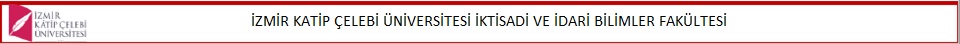 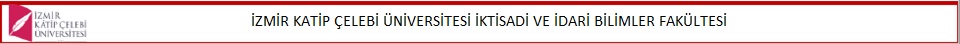 Uluslararası İlişkiler BölümüAkademik Kadrosu
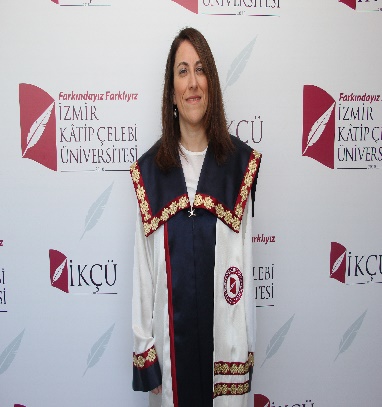 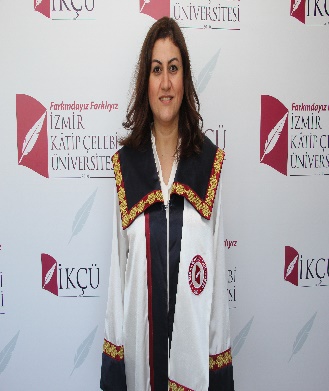 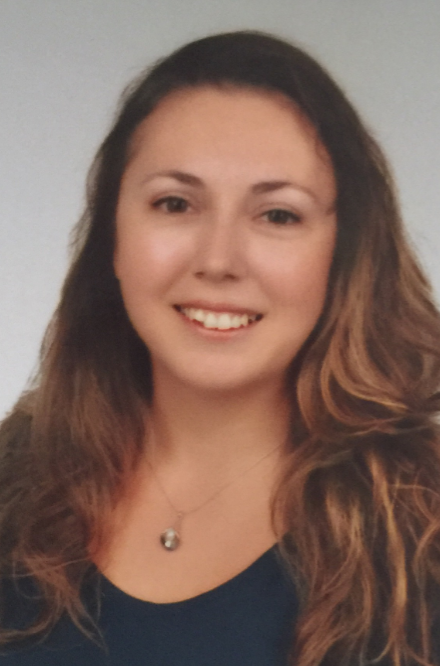 Prof. Dr.
Sedef EYLEMER
BÖLÜM BAŞKANI
Doç. Dr.  
Tuğçe ERSOY CEYLAN
Bölüm Başkan Yardımcısı
Doç. Dr. 
Nihal KIRKPINAR ÖZSOY
Bölüm Başkan Yardımcısı
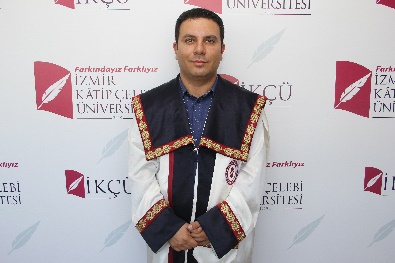 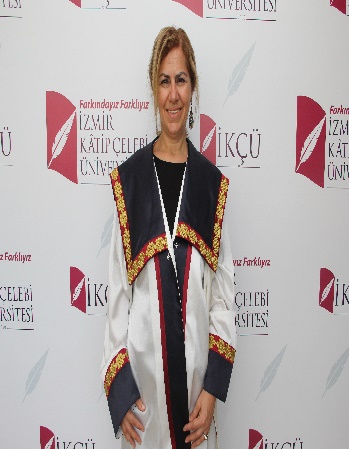 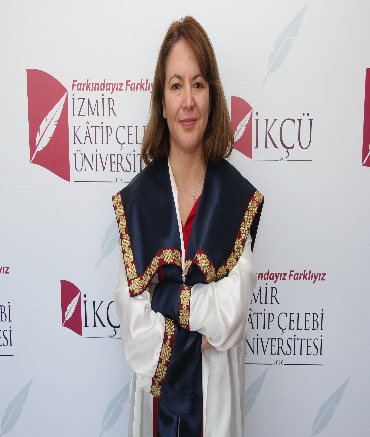 Prof. Dr. 
Nesrin DEMİR
Uluslararası İlişkiler ve Avrupa Birliği
ABD Başkanı
Prof. Dr. 
Uğur Burç YILDIZ
Avrupa Birliği Hukuku ABD Başkanı
Prof. Dr. Makbule Didem 
BUHARİ
Siyasi Tarih ABD Başkanı
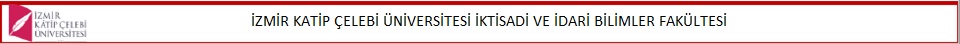 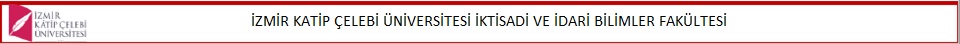 12.11.2024 11:11
Uluslararası İlişkiler BölümüAkademik Kadrosu
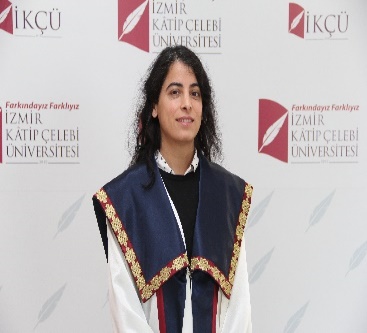 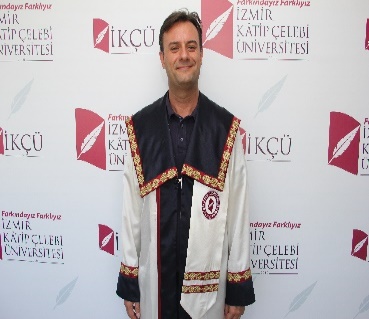 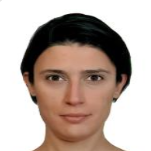 Dr. Öğretim Üyesi  
Canan UĞUR RIZZI
Doç. Dr.
Gizem KOLBAŞI MUYAN
Doç. Dr.  
Seçkin Barış GÜLMEZ
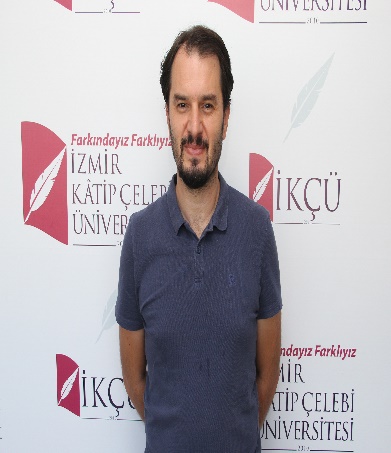 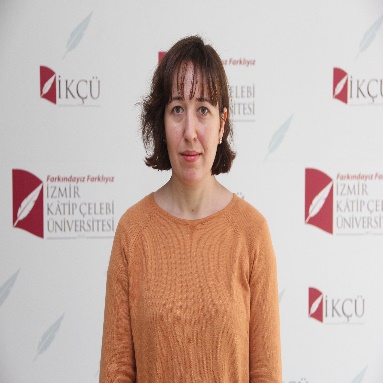 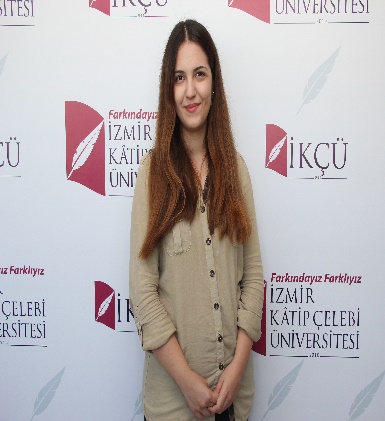 Arş. Gör. Dr.
Özge KOBAK
Arş. Gör. Dr.
Melis EROĞLU
Öğretim Gör. 
Semi ERTAN
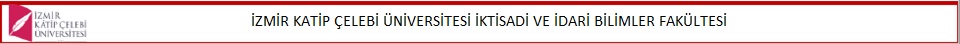 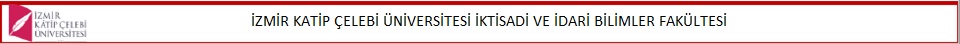 Uluslararası İlişkiler BölümüAkademik Kadrosu
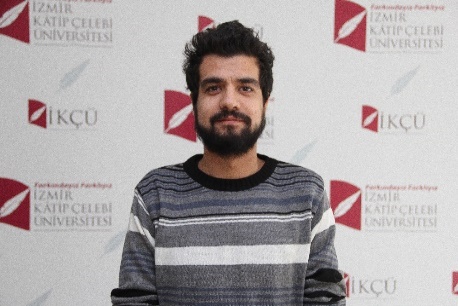 Arş. Gör. 
Emre TELCİ
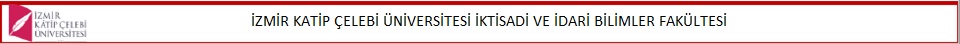 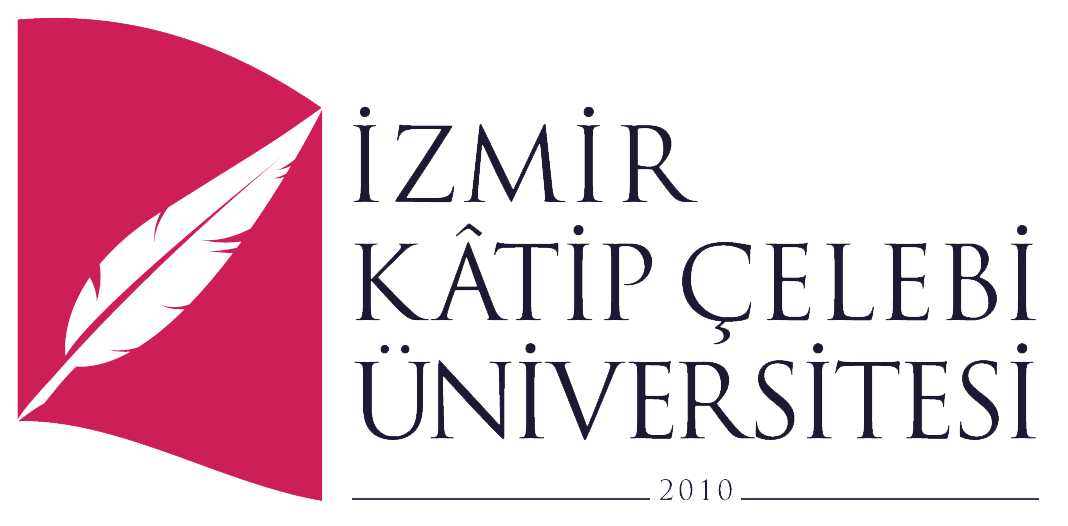 SAĞLIK YÖNETİMİ BÖLÜMÜ
Sağlık Yönetimi Bölümü Eğitim Kapsamı

	2018 yılından itibaren lisans düzeyinde eğitim vermeye başlayan Sağlık Yönetimi Bölümü 2021-2022 eğitim-öğretim yılı ile birlikte %30 İngilizce programa geçiş yapmıştır. Halihazırda bölümün eğitim süresi (İngilizce hazırlık 1 yıl; lisans eğitim süresi 4 yıl) 5 yıl olup mezun olan öğrencilere lisans diploması verilmektedir. Bölümde İİBF’nin temel dersleri olan muhasebe, finans yönetimi, işletme, iktisat ve hukuk derslerinin yanı sıra halk sağlığı, tıbbi terminoloji ve epidemiyoloji gibi sağlık konularını içeren derslerle birlikte sağlık kurumlarında yönetim, sağlık politikası, sağlık sigortacılığı, sağlık ekonomisi, sağlık yönetiminde istatistik, sağlık kurumlarında yönetim bilgi sistemleri ve sağlık kurumlarında pazarlama gibi dersler okutulmaktadır.

Anabilim Dallarımız

Hastane İşletmeciliği Anabilim Dalı
Sağlık Ekonomisi ve Politikası Anabilim Dalı
Sağlık Hizmetleri Anabilim Dalı
Sağlık Hukuku Anabilim Dalı
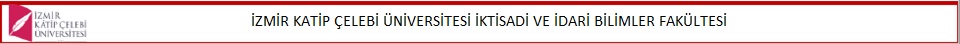 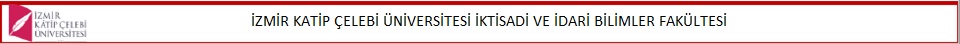 Sağlık Yönetimi BölümüAkademik Kadrosu
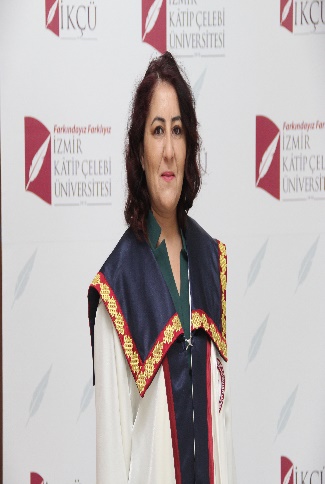 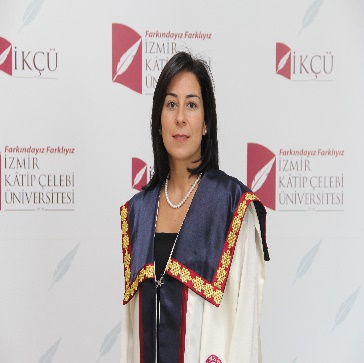 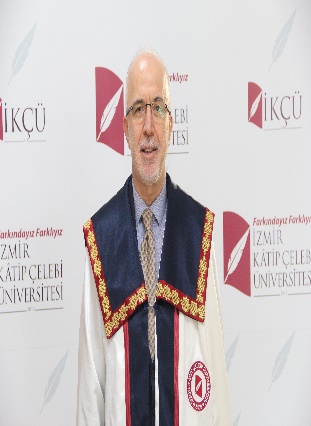 Prof. Dr.  
Elif Türkan ARSLAN
BÖLÜM BAŞKANI
Prof. Dr. 
Levent BEKİR KIDAK
Dr. Öğretim Üyesi 
Esra Dündar  ARAVACIK
Bölüm Başkan Yardımcısı
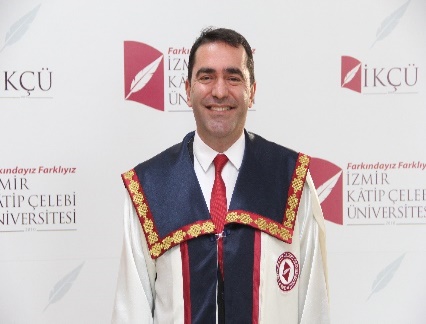 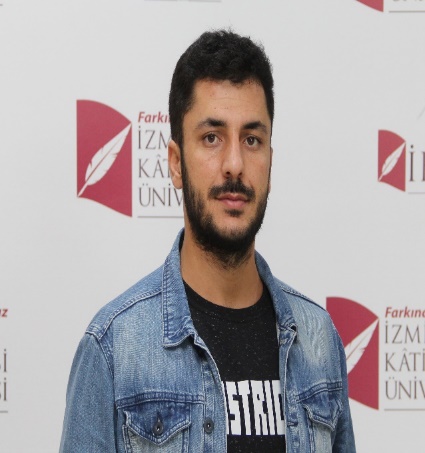 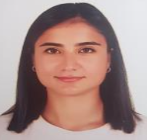 Arş. Gör. Dr.
Hüseyin DEMİR
Arş. Gör. 
Zehra Özge ÇANDERELİ
Prof. Dr. 
Serhat BURMAOĞLU
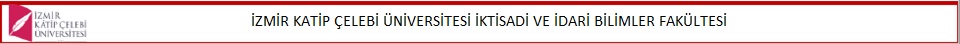 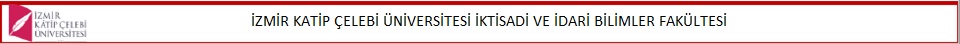 12.11.2024 11:11
Sağlık Yönetimi BölümüAkademik Kadrosu
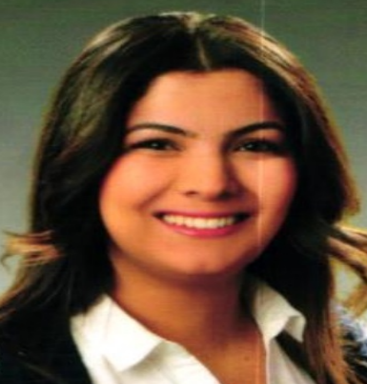 Arş. Gör. 
İpek CAMUZ BERBER
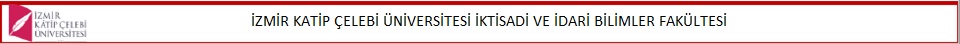 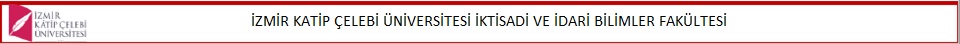 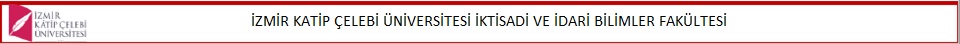 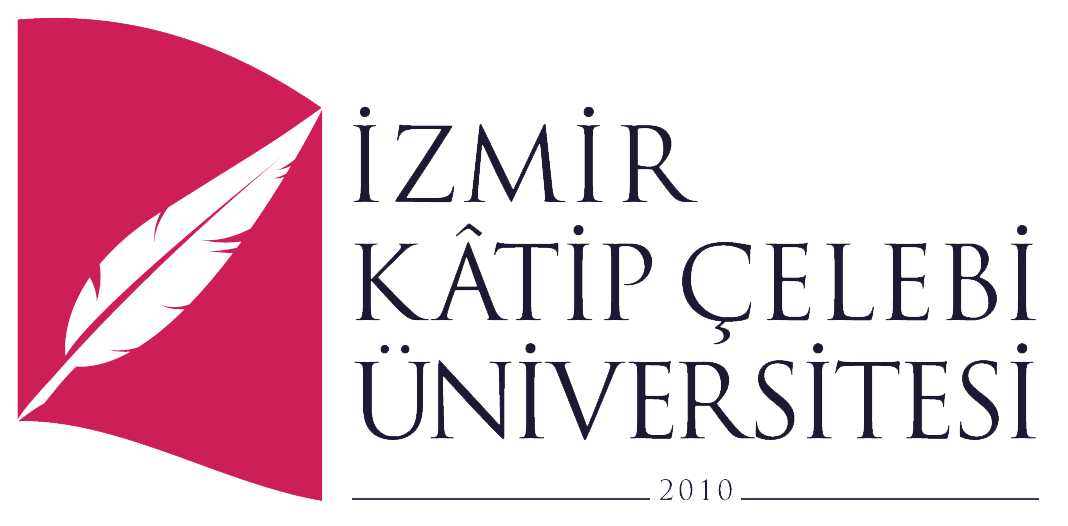 ULUSLARARASI TİCARET VE İŞLETMECİLİK  BÖLÜMÜ
Uluslararası Ticaret ve İşletmecilik Bölümü Eğitim
Kapsamı 

 	 Uluslararası Ticaret ve İşletmecilik Bölümü; dış ticaret, ekonomi, finans, muhasebe ve pazarlama gibi iktisat ve işletme derslerini kapsayan disiplinler arası bir programdır. Programımız %100 İngilizce  olarak öğrenim hayatını sürdürmektedir.
                     Lisansüstü Programlarımız
Uluslararası Ticaret ve İşletmecilik Tezli Yüksek Lisans
Uluslararası Ticaret ve İşletmecilik %100 İngilizce Tezli Yüksek Lisans
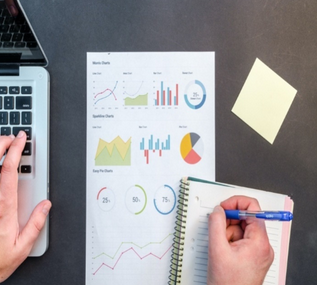 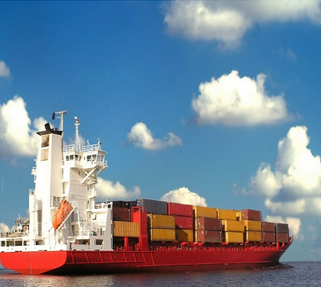 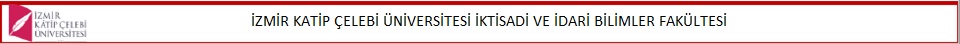 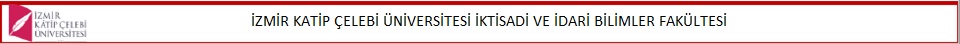 12.11.2024 11:11
Uluslararası Ticaret ve İşletmecilik BölümüAkademik Kadrosu
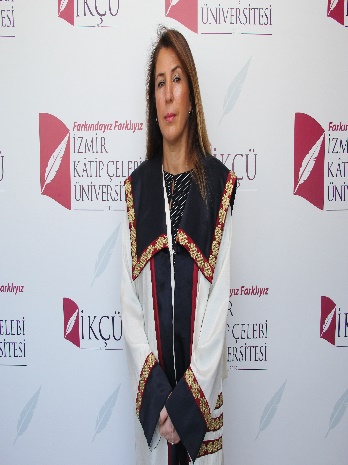 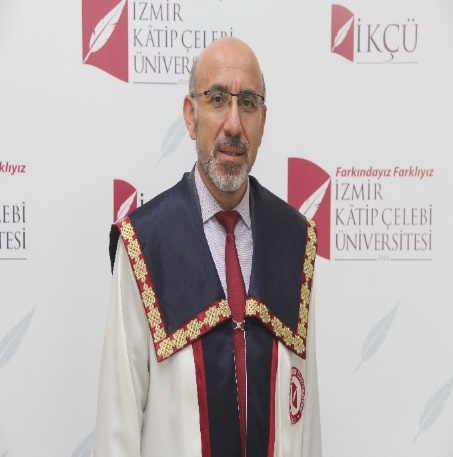 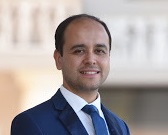 Prof. Dr.  
Sevtap ÜNAL
DEKAN
Doç. Dr.   
Mehmet Fatih ACAR
Bölüm Başkan Yardımcısı
Prof. Dr.  
Ertuğrul DELİKTAŞ
BÖLÜM BAŞKANI
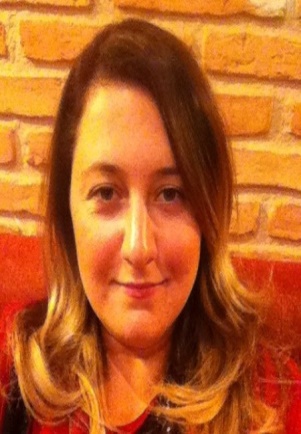 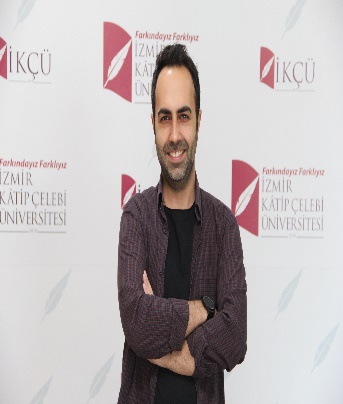 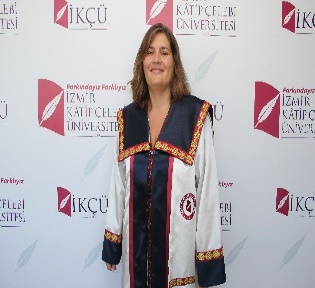 Dr. Öğretim Üyesi   
Yeşim ŞENDUR
Bölüm Başkan Yardımcısı
Doç. Dr.
Dilek Özdemir  GÜNGÖR
Doç. Dr. 
İsmail ERKAN
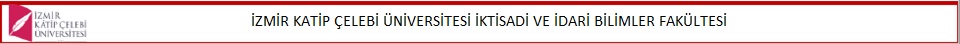 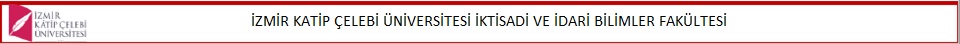 Uluslararası Ticaret ve İşletmecilik BölümüAkademik Kadrosu
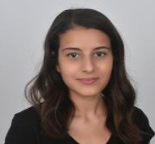 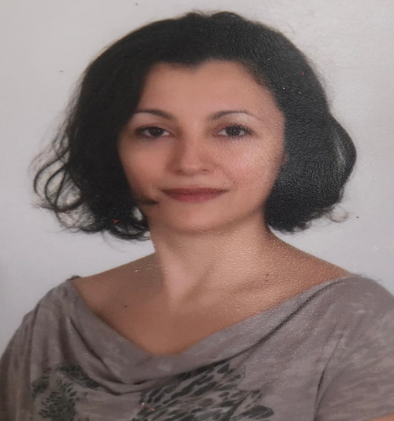 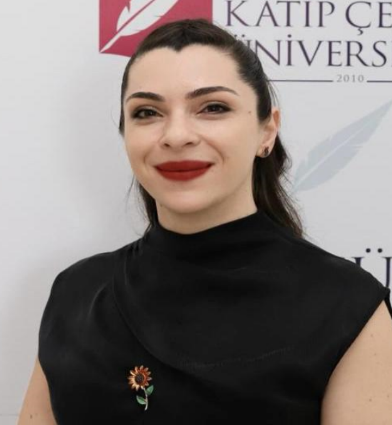 Dr. Öğretim Üyesi   
Ela Burcu UÇEL
Dekan Yardımcısı
Arş. Gör. 
Aslı DUMAN
Arş. Gör. 
Nur KOÇ
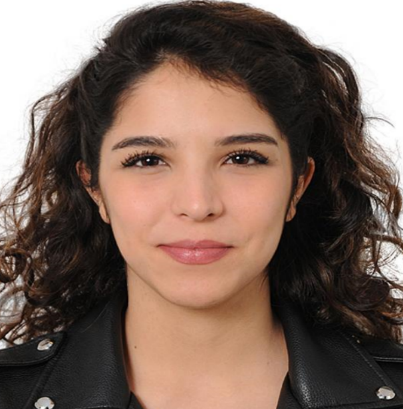 Arş. Gör. 
Seray Deniz GÜRBÜZ
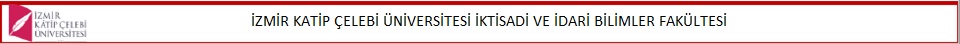 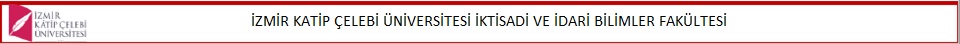 12.11.2024 11:11
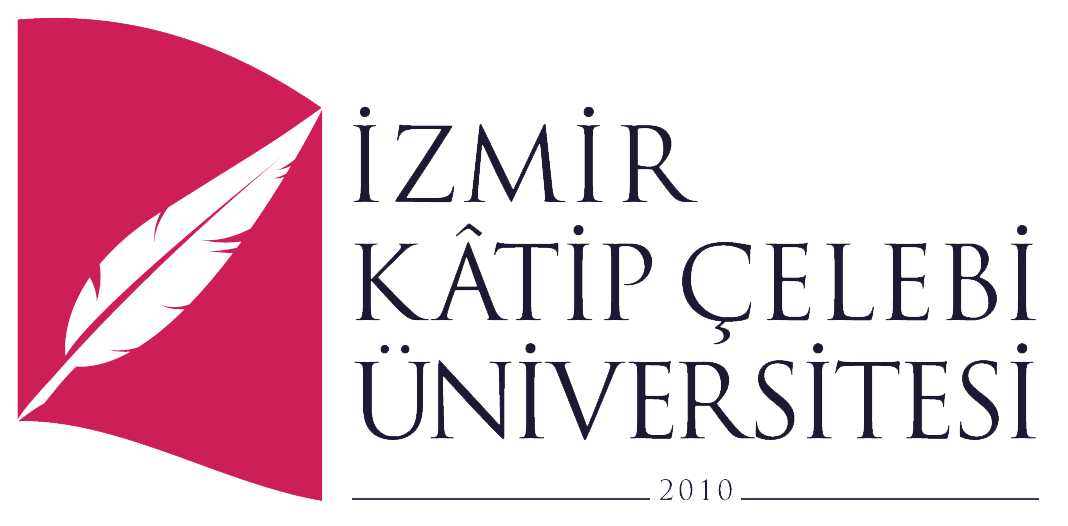 Adres          :   Çiğli Ana Yerleşkesi 35620 Balatçık - Çiğli –                                               	              İzmir

Web Sayfası  :     http://iibf.ikcu.edu.tr/ 

Tel                 :     0232 329 35 35 

Fax                :     0232 329 35 19
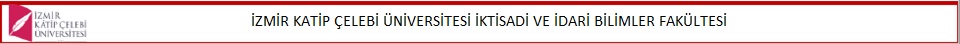 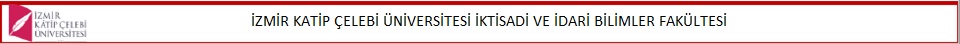